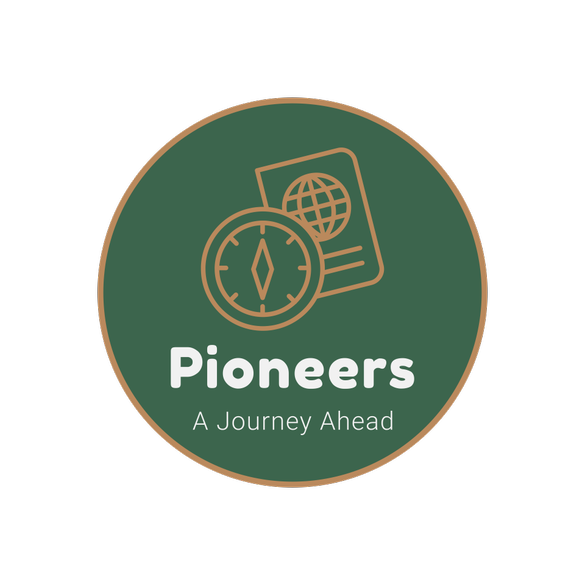 Subject: English
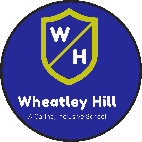 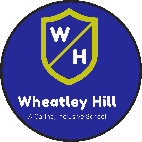 Pack: B
Date:   Monday 1st February
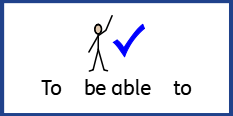 LO To be able to follow instructions to make a ham and cheese sandwich.
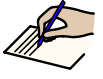 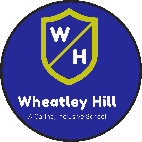 Subject: English
Instructions
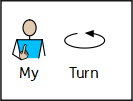 This week we are going to be focusing on instructions!
What are instructions?
Instructions tell you how to make something step by step.
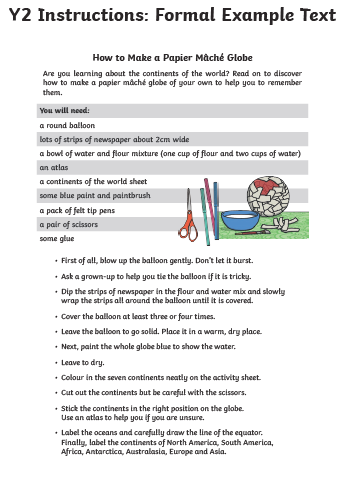 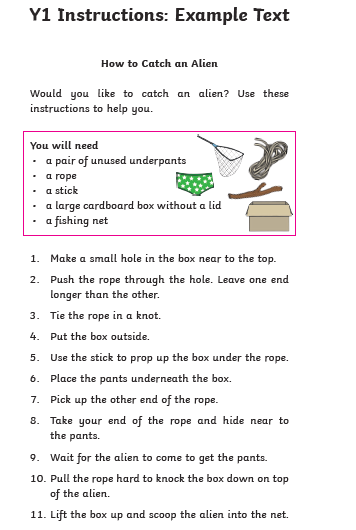 Here are some examples
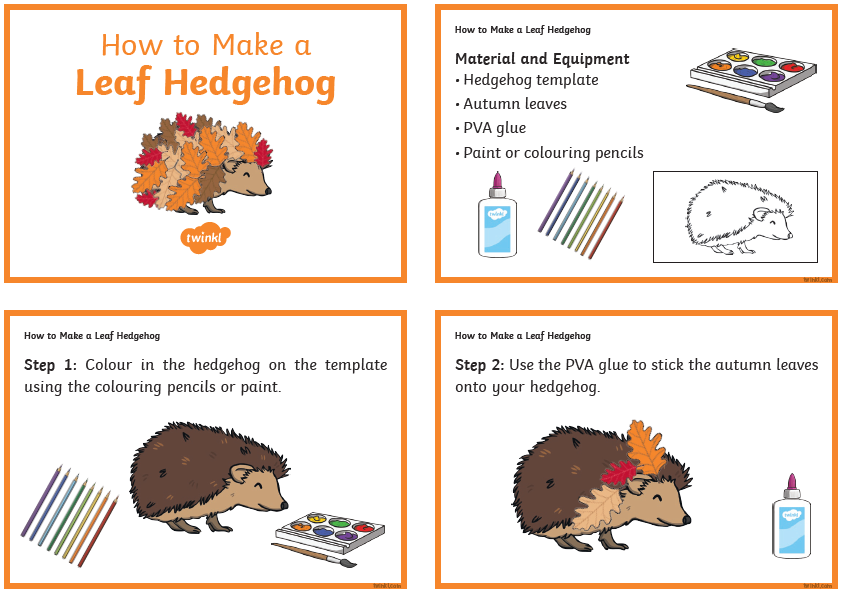 How to make a ham & cheese sandwich
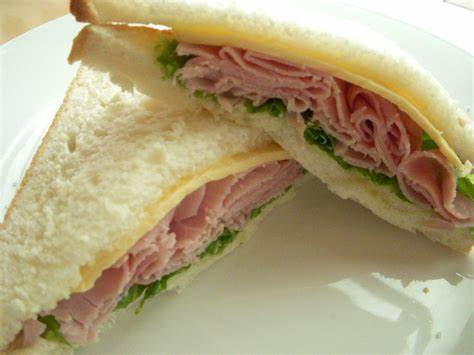 Your job is to follow the instructions to make a delicious ham, cheese and lettuce sandwich.
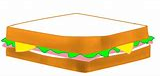 How to make a ham & cheese sandwich
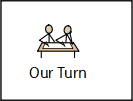 First we need to read my instructions to find out what we will need and what we have to do.
1. Put your two slices of bread onto the plate.
You will need:
2 slices of bread
Butter or margarine 
Ham 
Cheese 
Lettuce 
1 plate 
1 knife
Animal shaped cutter (Optional)
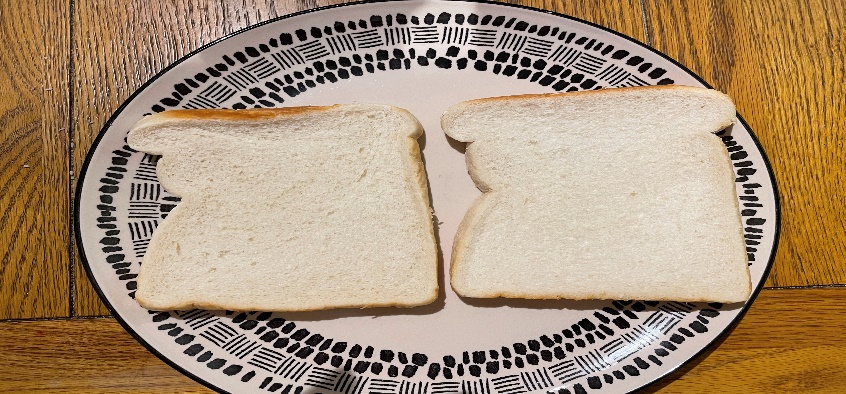 2. Spread the butter or margarine onto one side of each slice of bread.
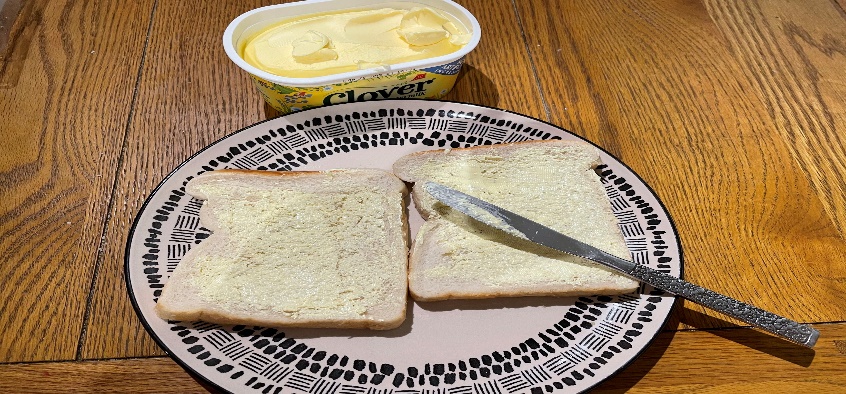 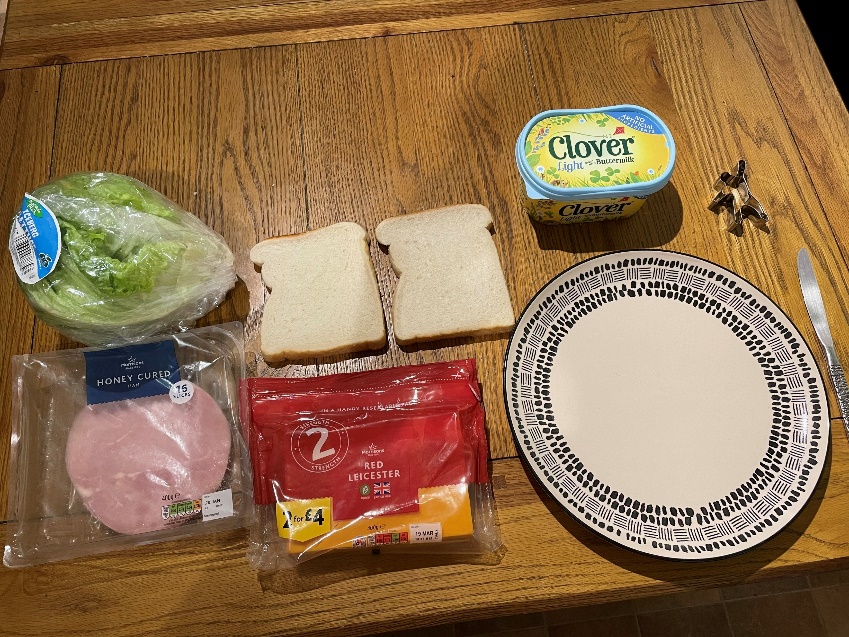 3. Place one slice of ham onto the buttered side of one of the slices of bread.
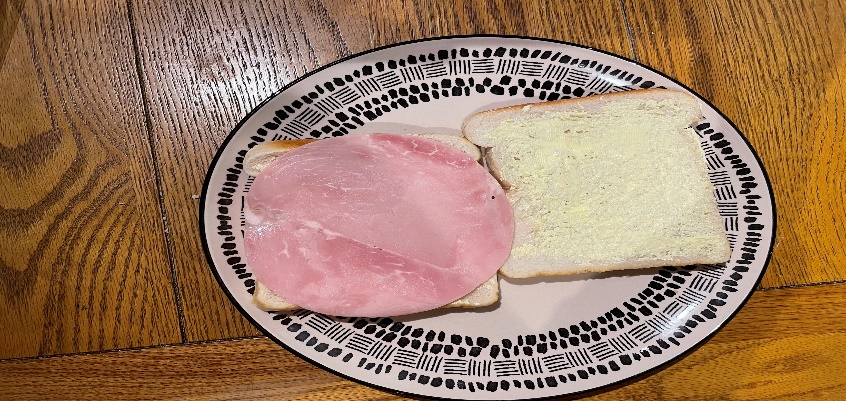 4. Cut the cheese into four or five small slices and place the cheese on top of the ham.
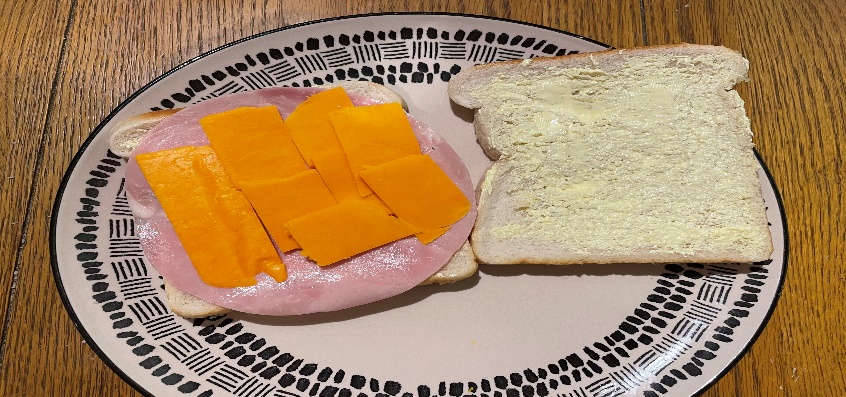 Continued on the next slide
How to make a ham & cheese sandwich
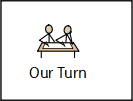 5. Peel off one lettuce leaf and put the lettuce on top of the ham and cheese.
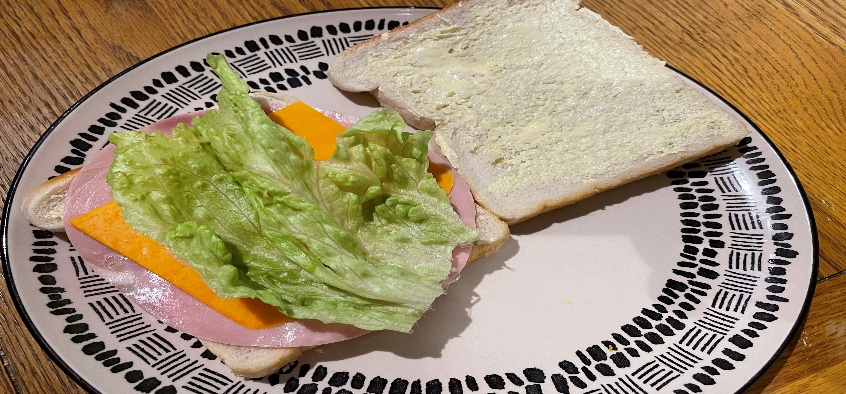 6. Place the other slice of bread on top of the sandwich with the buttered side on top of the lettuce.
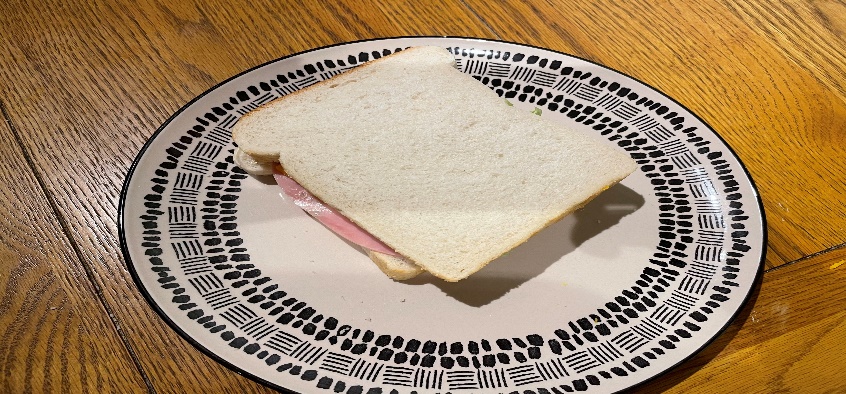 7. *Optional – cut your sandwich into the shape of a rainforest animal using a special cutter or your knife.
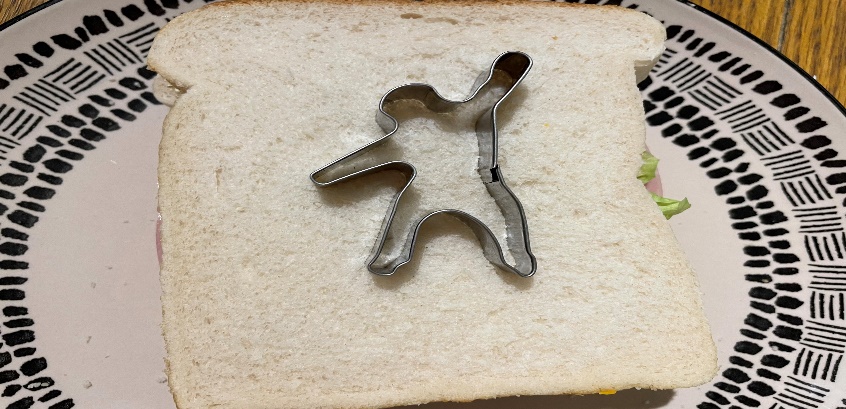 8.Finally, enjoy your delicious ham and cheese sandwich.
How to make a ham & cheese sandwich
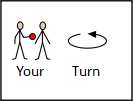 Now it's your turn!
On the next two slides you will find another copy of the instructions. Make sure you follow the instructions carefully and tick off each step once you have completed the instruction.
You might find it useful to take photos of you doing each stage of the instructions. This will help with your writing later in the week.
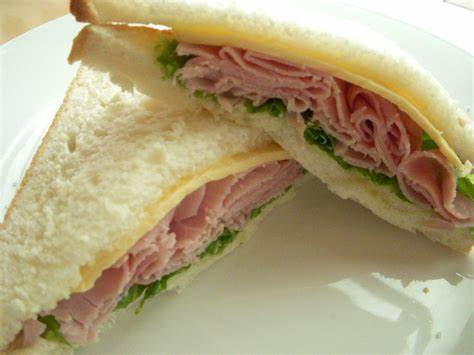 If you don’t have any of the ingredients you can miss out that step or use an alternative filling. For example, if you don’t have ham you could just make a cheese sandwich. Or you could swap the ham to chicken.
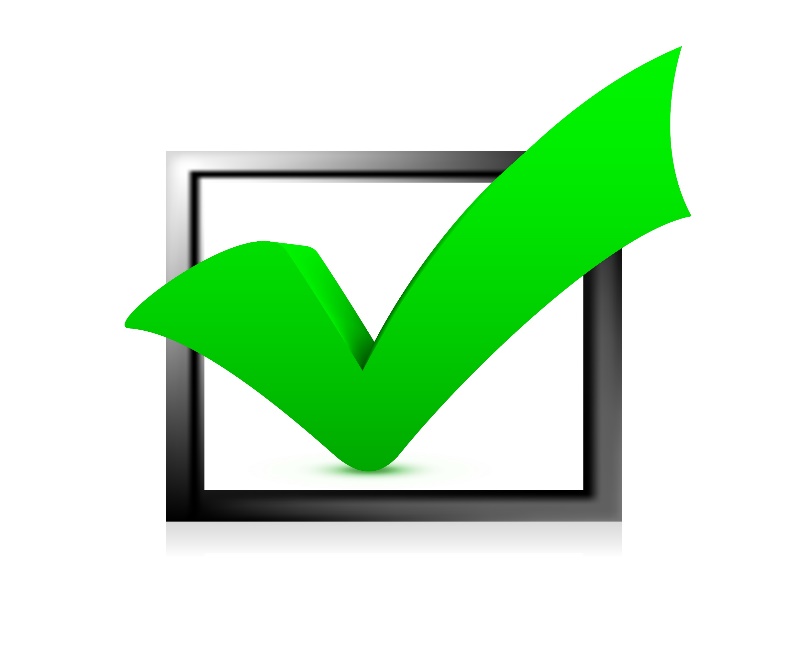 How to make a ham & cheese sandwich
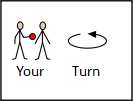 Follow the instructions and tick off each step once you have completed that instruction.
1. Put your two slices of bread onto the plate.
You will need:
2 slices of bread
Butter or margarine 
Ham 
Cheese 
Lettuce 
1 plate 
1 knife
Animal shaped cutter (Optional)
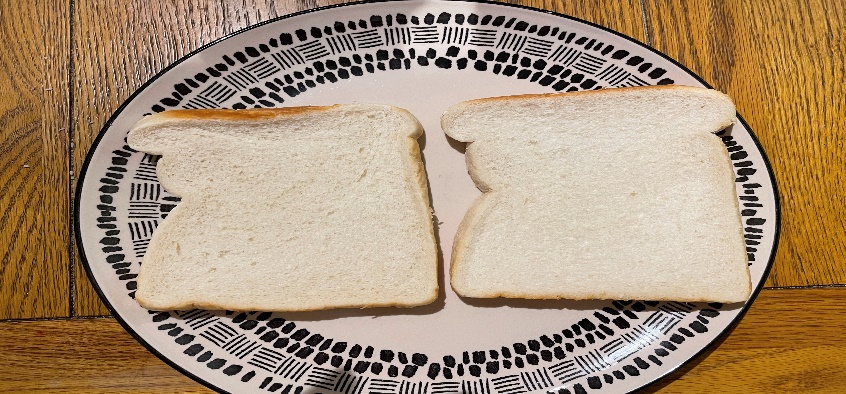 2. Spread the butter or margarine onto one side of each slice of bread.
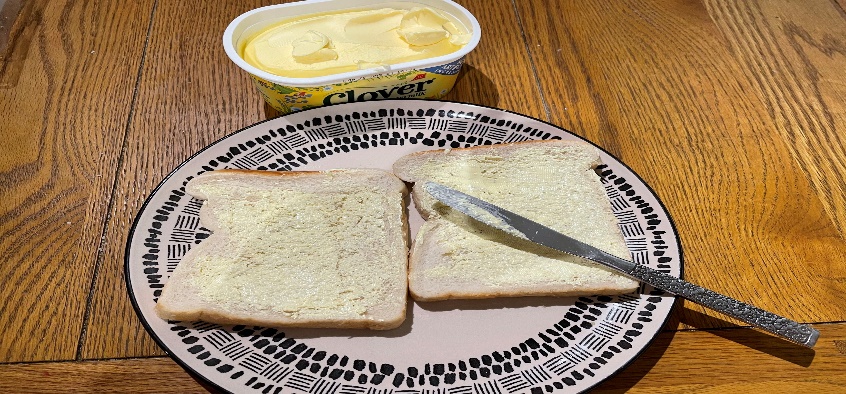 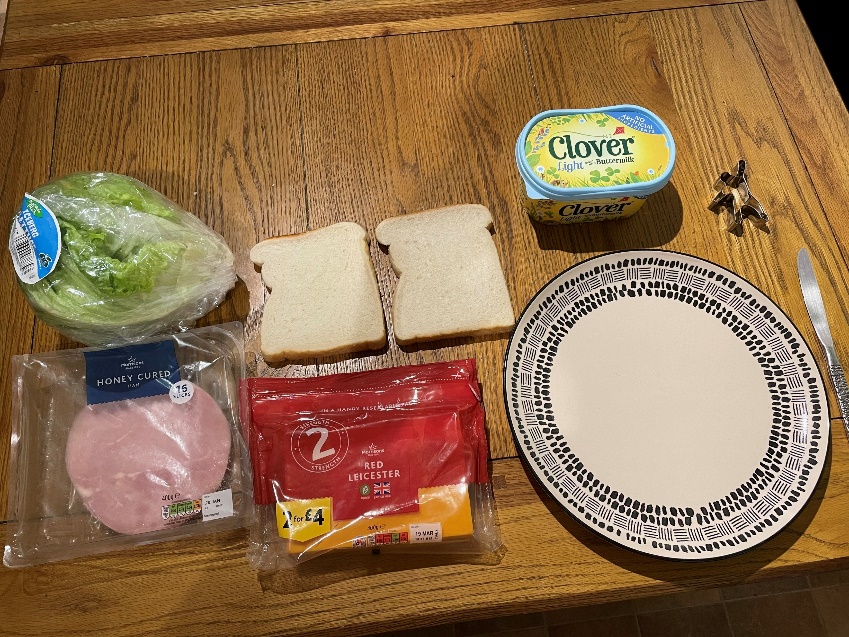 3. Place one slice of ham onto the buttered side of one of the slices of bread.
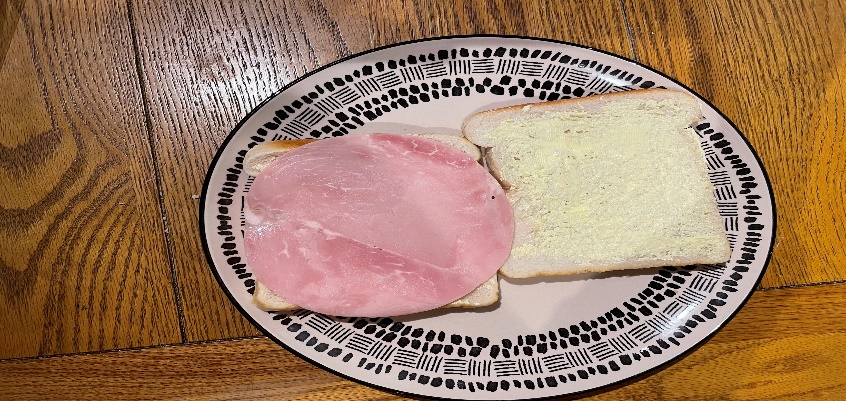 4. Cut the cheese into four or five small slices and place the cheese on top of the ham.
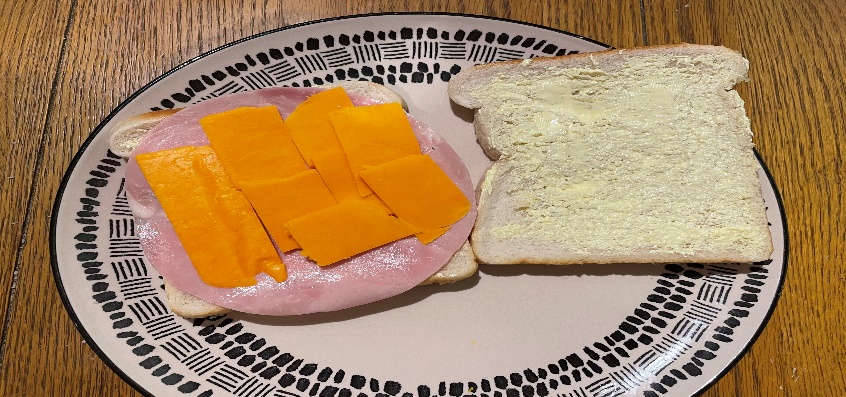 Continued on the next slide
How to make a ham & cheese sandwich
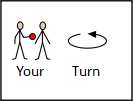 5. Peel off one lettuce leaf and put the lettuce on top of the ham and cheese.
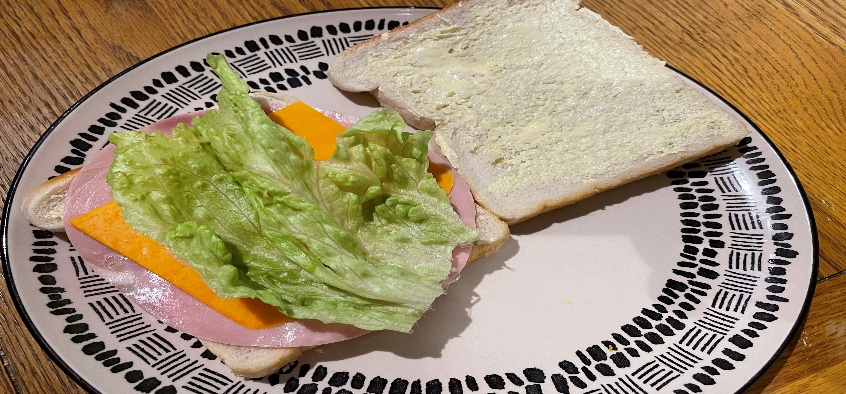 6. Place the other slice of bread on top of the sandwich with the buttered side on top of the lettuce.
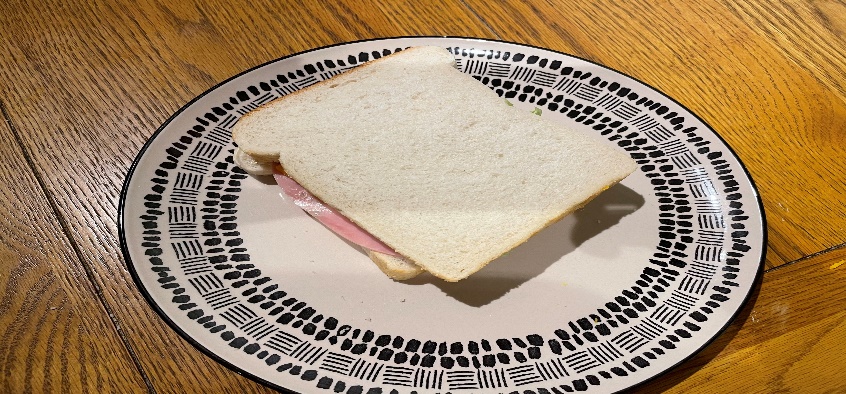 7. *Optional – cut your sandwich into the shape of a rainforest animal using a special cutter or your knife.
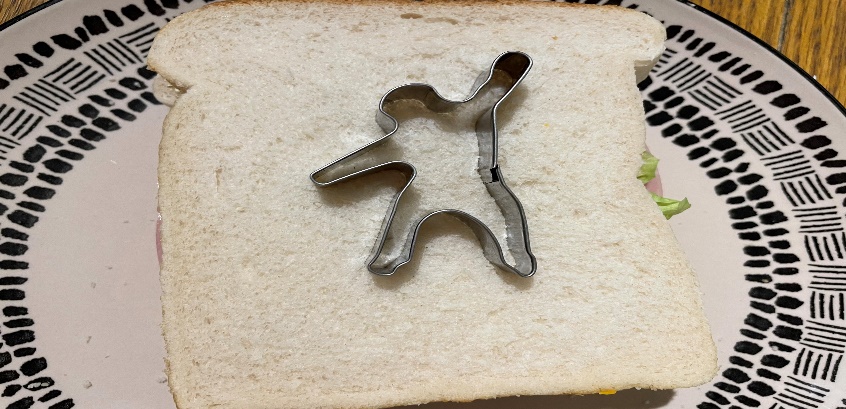 8.Finally, enjoy your delicious ham and cheese sandwich.
How to make a ham & cheese sandwich
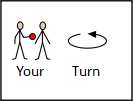 Now for the best part – eating the sandwich! We hope you enjoy your delicious sandwich.
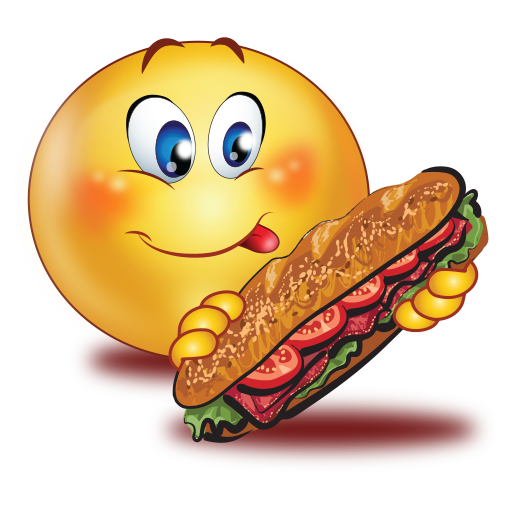 We would love to see photos of you making your sandwich and your finished product!
Well done for all of your hard work! We can’t wait to see your completed work.
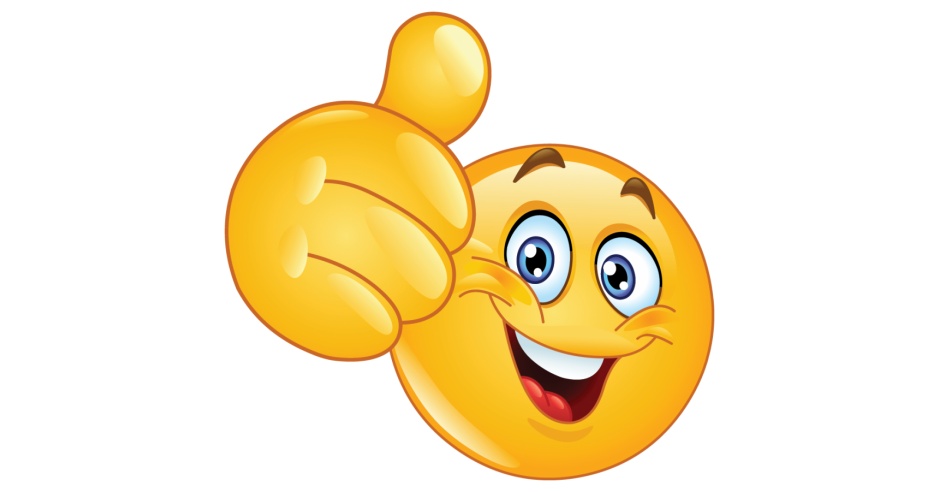 Could any completed work / photographic evidence of completed work please be sent to pioneerspupils@gmail.com
Thank you!
Date:   Tuesday 2nd February
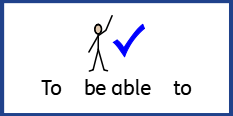 LO To be able to identify features of instructions.
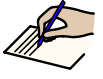 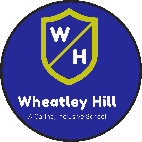 Subject: English
How to make a ham & cheese sandwich
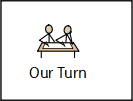 Let's re read the instructions to get them back into our head!
1. Put your two slices of bread onto the plate.
You will need:
2 slices of bread
Butter or margarine 
Ham 
Cheese 
Lettuce 
1 plate 
1 knife
Animal shaped cutter (Optional)
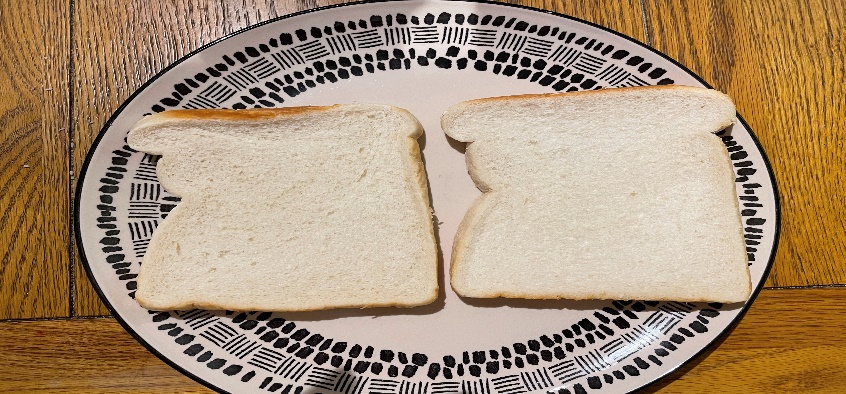 2. Spread the butter or margarine onto one side of each slice of bread.
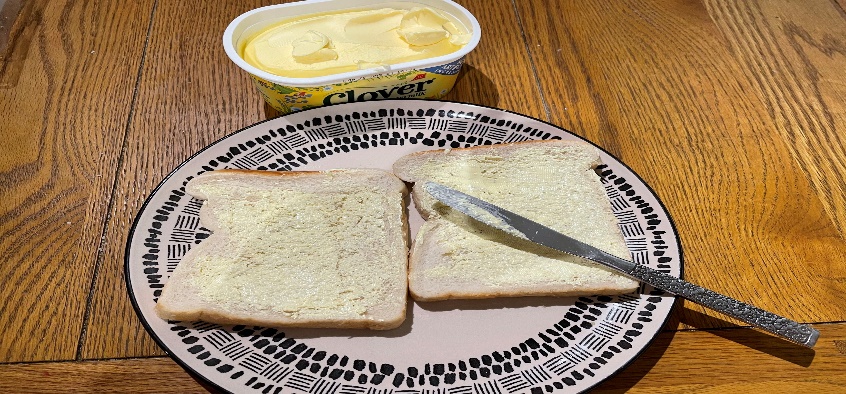 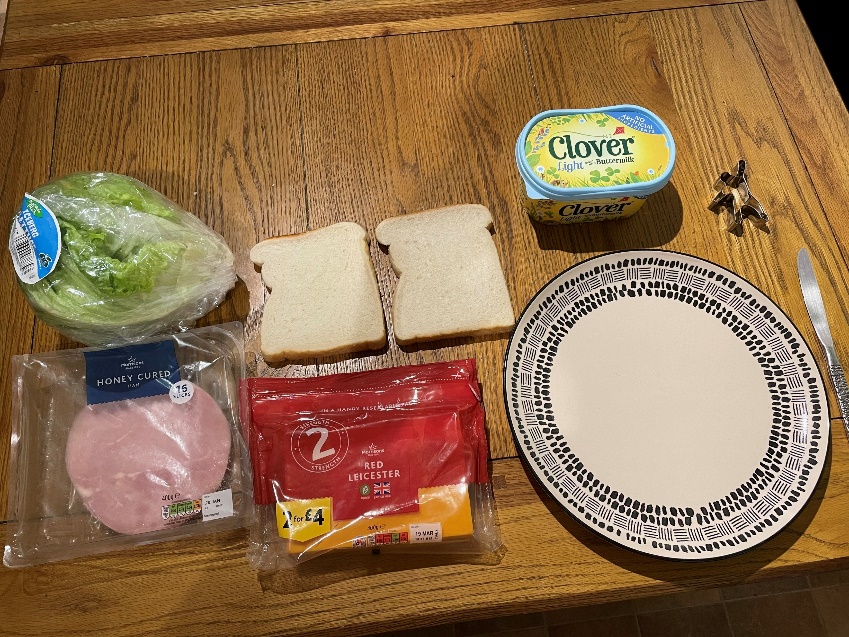 3. Place one slice of ham onto the buttered side of one of the slices of bread.
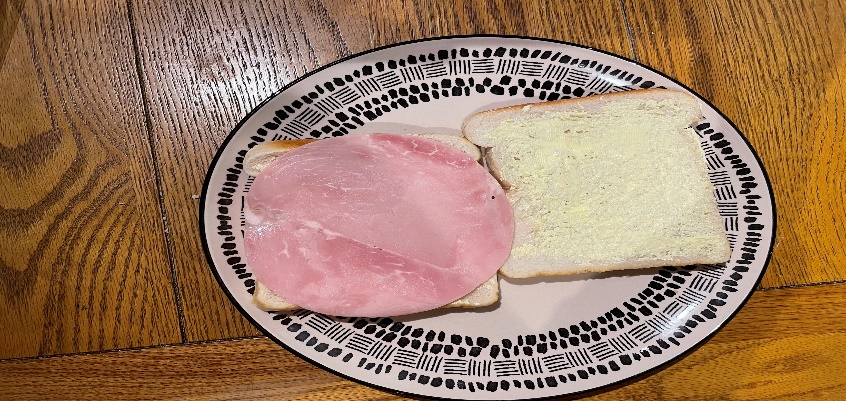 4. Cut the cheese into four or five small slices and place the cheese on top of the ham.
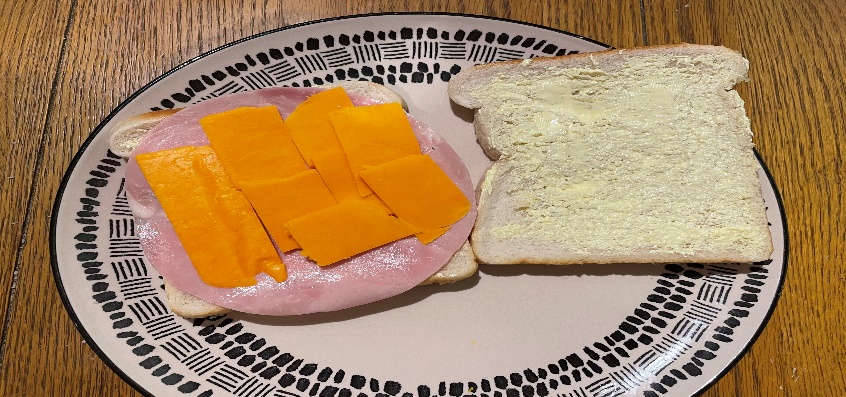 Continued on the next slide
How to make a ham & cheese sandwich
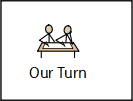 5. Peel off one lettuce leaf and put the lettuce on top of the ham and cheese.
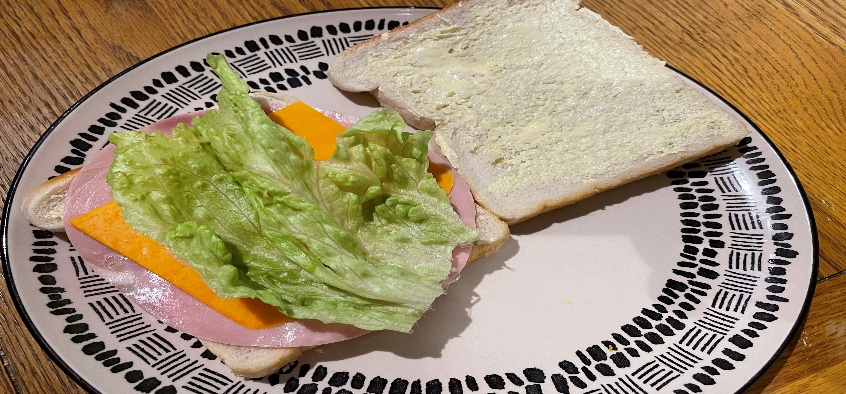 6. Place the other slice of bread on top of the sandwich with the buttered side on top of the lettuce.
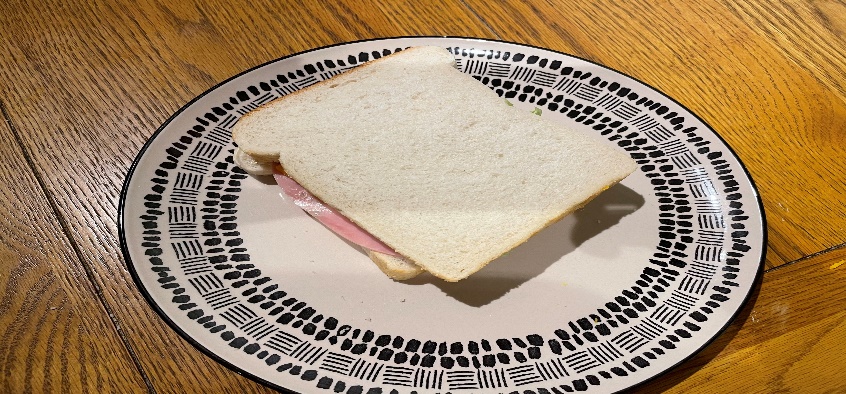 7. *Optional – cut your sandwich into the shape of a rainforest animal using a special cutter or your knife.
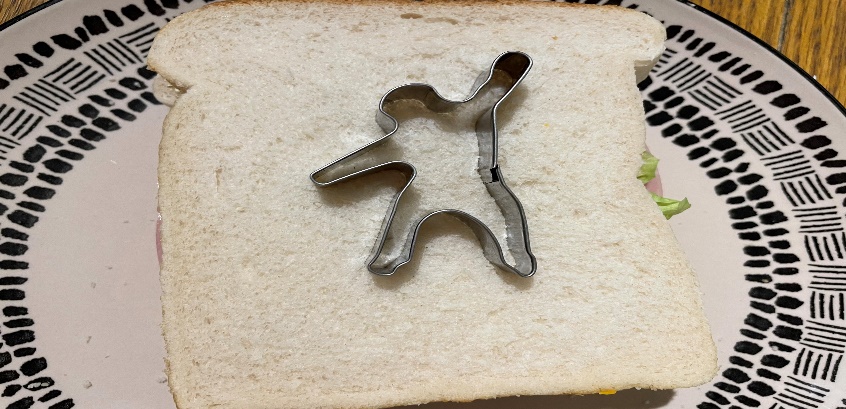 8.Finally, enjoy your delicious ham and cheese sandwich.
Features of instructions …
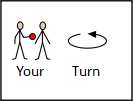 Use the key below to help you find the features!
On the next two slides you will find my instructions on how to make a ham, cheese and lettuce sandwich. Use the key to highlight/underline the key features in the correct colour.
Key:
Title
Ordinal numbers
Imperative verbs
Pictures
Top Tips:
Imperative verbs are ‘bossy’ doing words.
Ordinal numbers are just numbers that count in order.
How to make a ham & cheese sandwich
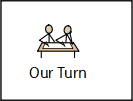 Let's re read the instructions to get them back into our head!
1. Put your two slices of bread onto the plate.
You will need:
2 slices of bread
Butter or margarine 
Ham 
Cheese 
Lettuce 
1 plate 
1 knife
Animal shaped cutter (Optional)
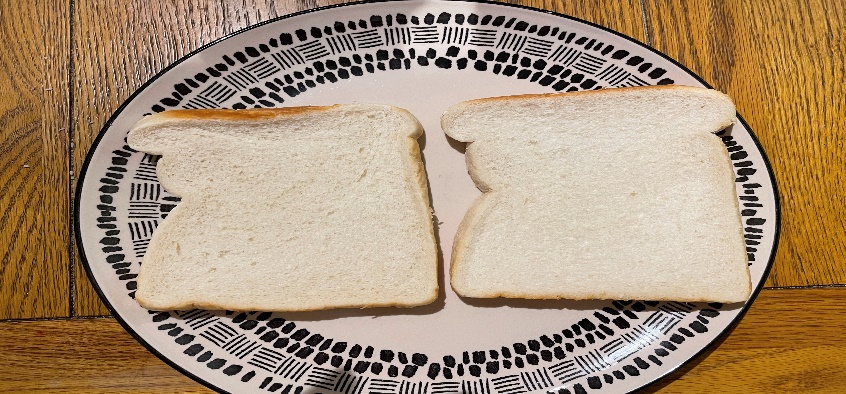 2. Spread the butter or margarine onto one side of each slice of bread.
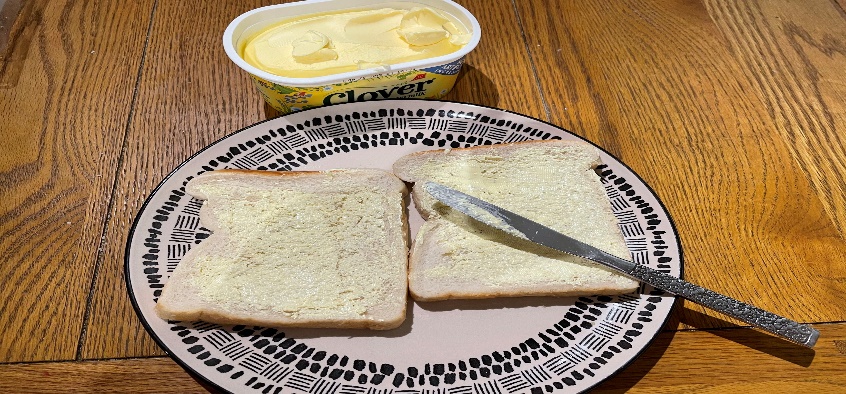 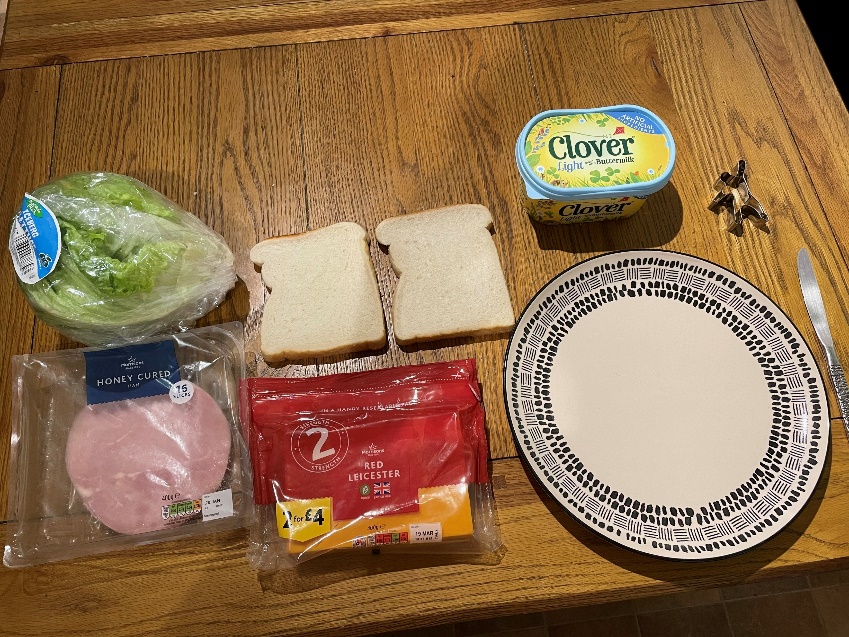 3. Place one slice of ham onto the buttered side of one of the slices of bread.
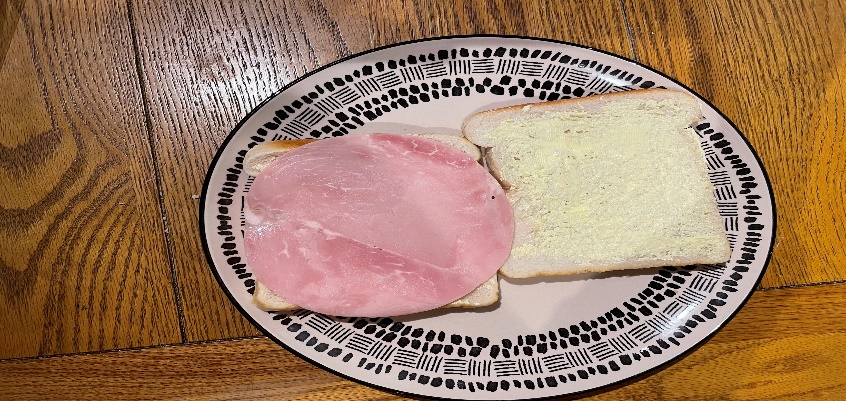 4. Cut the cheese into four or five small slices and place the cheese on top of the ham.
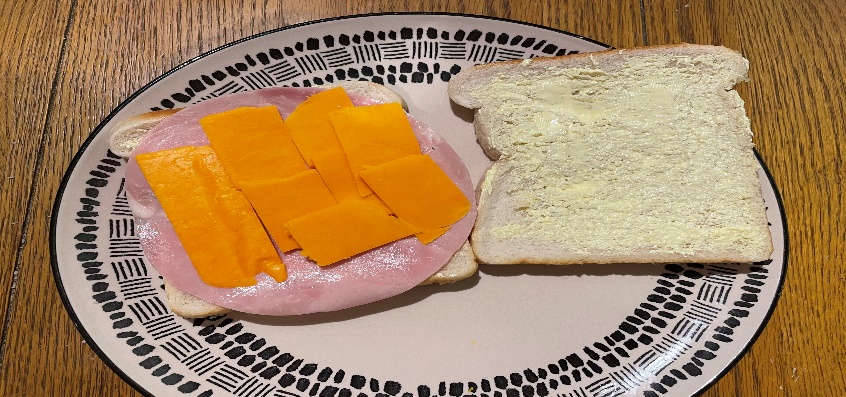 Continued on the next slide
How to make a ham & cheese sandwich
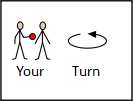 Use the key to help you find the features!
5. Peel off one lettuce leaf and put the lettuce on top of the ham and cheese.
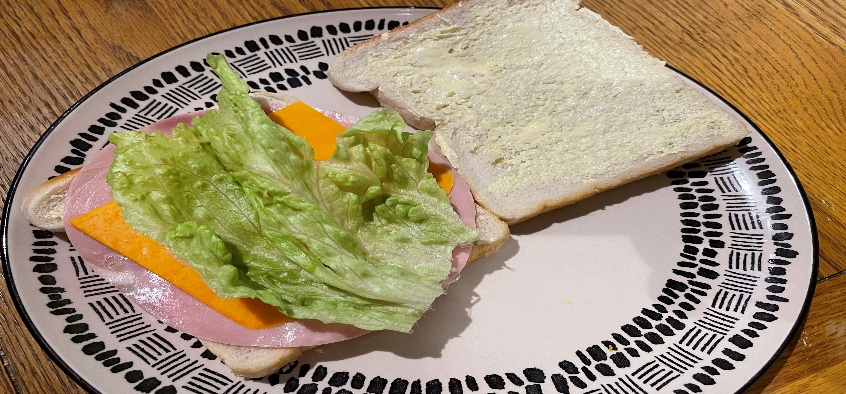 6. Place the other slice of bread on top of the sandwich with the buttered side on top of the lettuce.
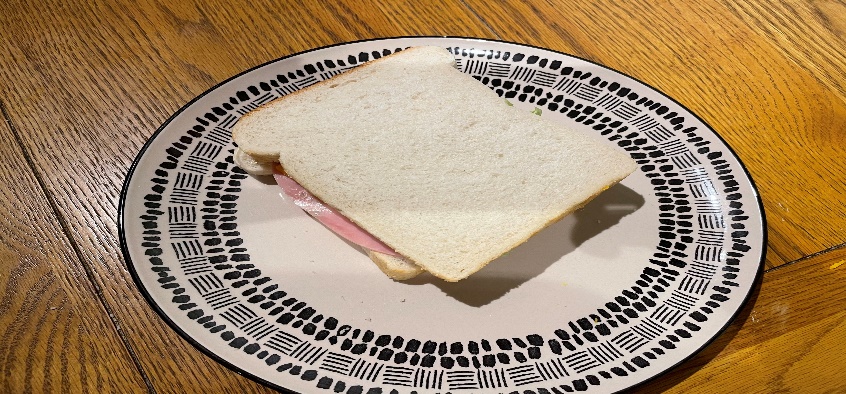 7. *Optional – cut your sandwich into the shape of a rainforest animal using a special cutter or your knife.
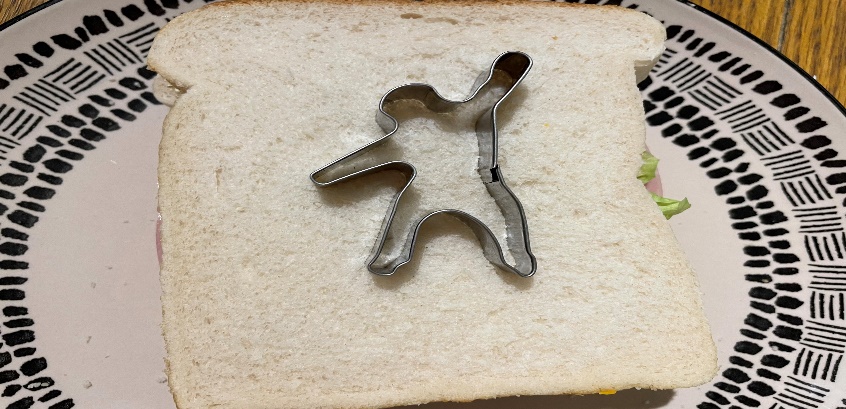 8.Finally, enjoy your delicious ham and cheese sandwich.
Well done for all of your hard work! We can’t wait to see your completed work.
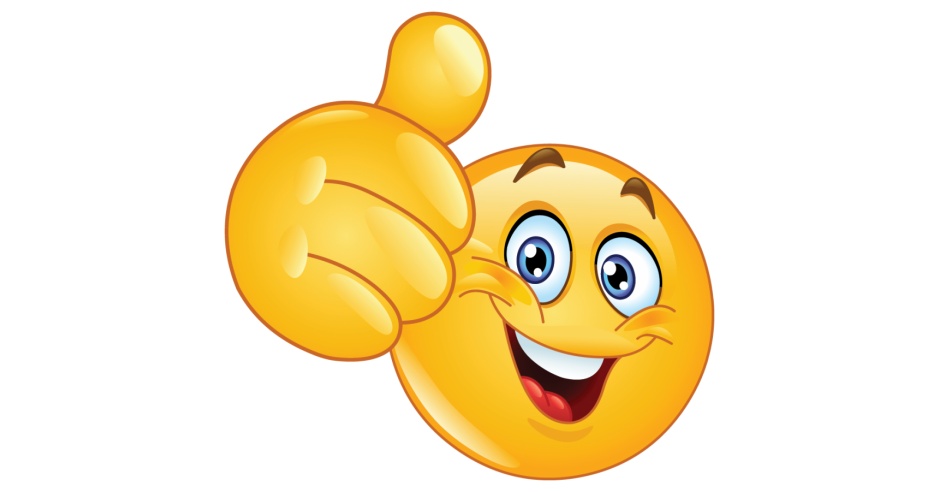 Could any completed work / photographic evidence of completed work please be sent to pioneerspupils@gmail.com
Thank you!
Date:   Wednesday 3rd February
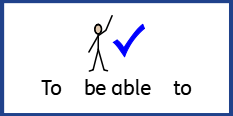 LO To be able to use imperative verbs.
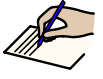 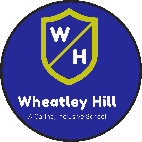 Subject: English
Pre Recorded Teaching
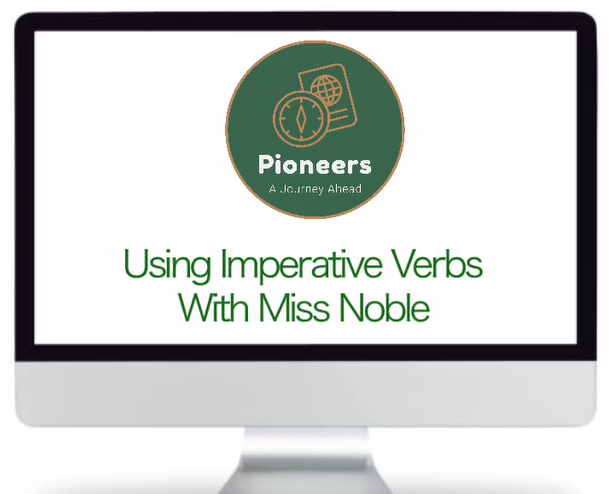 On the school website you will find a pre recorded video that will support the teaching of todays lesson.
Imperative verbs
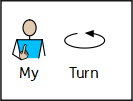 What are verbs?
Verbs are doing words – they are used to describe an action for example run, jump, cut or wipe.
What are imperative verbs?
Imperative verbs are still doing words but they are used to tell somebody else what to do.
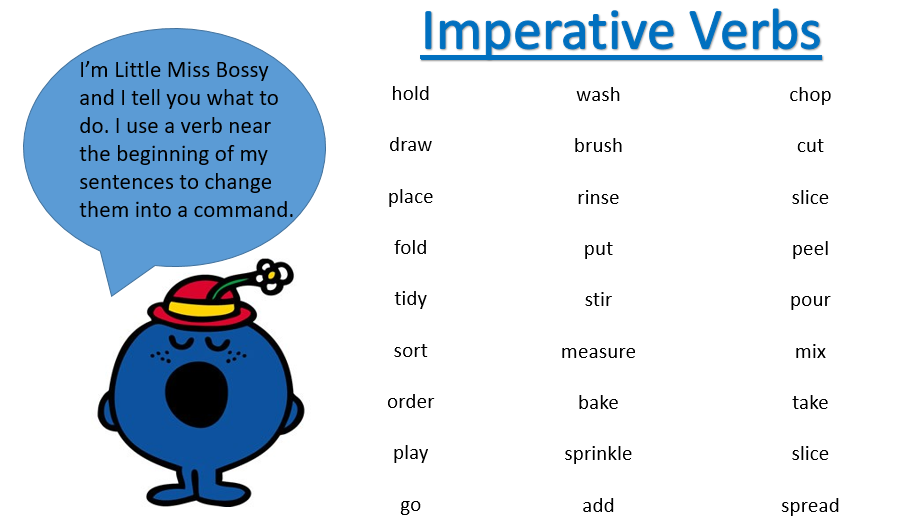 Sometimes people call imperative verbs ‘bossy words’ because they tell people what to do!
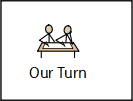 Read the verbs
jump
eat
run
clap
draw
Verbs
paint
cut
sing
laugh
cry
These words are all actions that people can do.
Imperative verbs
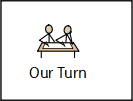 Can you do the actions to represent these verbs?
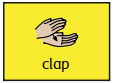 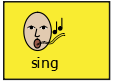 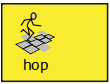 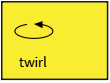 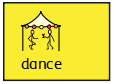 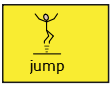 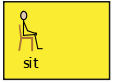 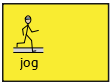 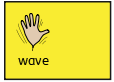 Match the picture to the verb
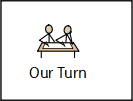 jog
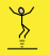 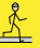 clap
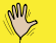 jump
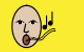 sing
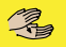 wave
Match the picture to the verb - answers
jog
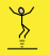 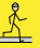 clap
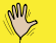 jump
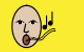 sing
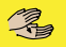 wave
Imperative verbs
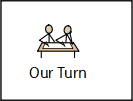 Lets look at some examples of verbs linked to cooking
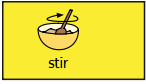 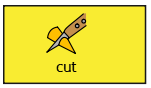 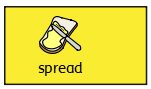 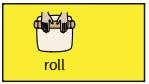 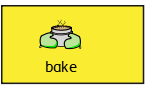 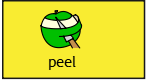 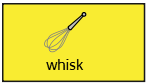 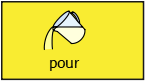 Fill in the missing verbs
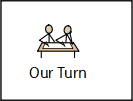 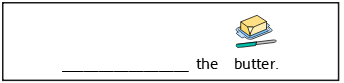 Choose from these verbs:
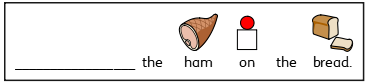 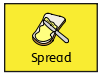 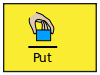 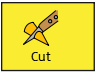 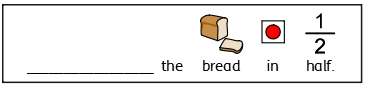 Fill in the missing verbs - answers
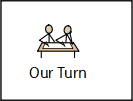 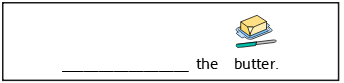 Spread
Choose from these verbs:
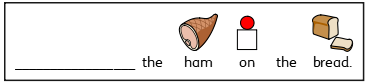 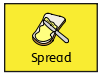 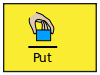 Put
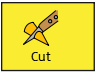 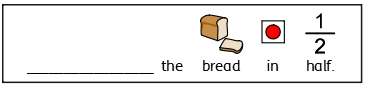 Cut
Imperative verbs
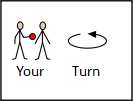 Now it’s your turn!
Pick 3 of the verbs below and write 3 instructions on how to make a ham and cheese sandwich. Remember you can look back at mine if you need any help!
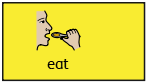 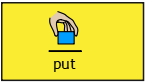 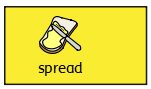 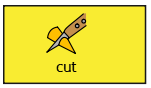 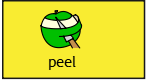 Each sentence should include a different verb.
Don’t forget:
Write your sentences neatly onto a piece of paper or type them on the lines below.
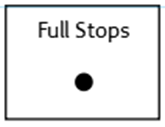 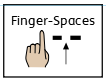 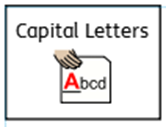 Well done for all of your hard work! We can’t wait to see your completed work.
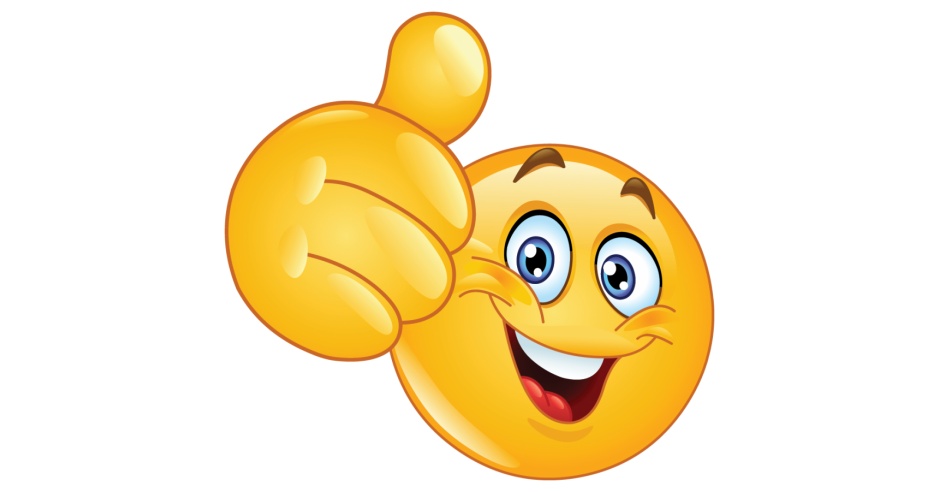 Could any completed work / photographic evidence of completed work please be sent to pioneerspupils@gmail.com
Thank you!
Date:   Thursday 4th February
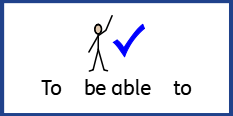 LO To be able to write instruction on how to make a ham, cheese and lettuce sandwich.
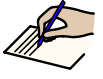 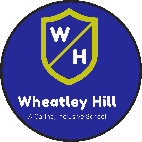 Subject: English
How to make a ham & cheese sandwich
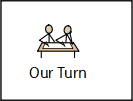 Let's Re read my instructions to get them back in our head!
1. Put your two slices of bread onto the plate.
You will need:
2 slices of bread
Butter or margarine 
Ham 
Cheese 
Lettuce 
1 plate 
1 knife
Animal shaped cutter (Optional)
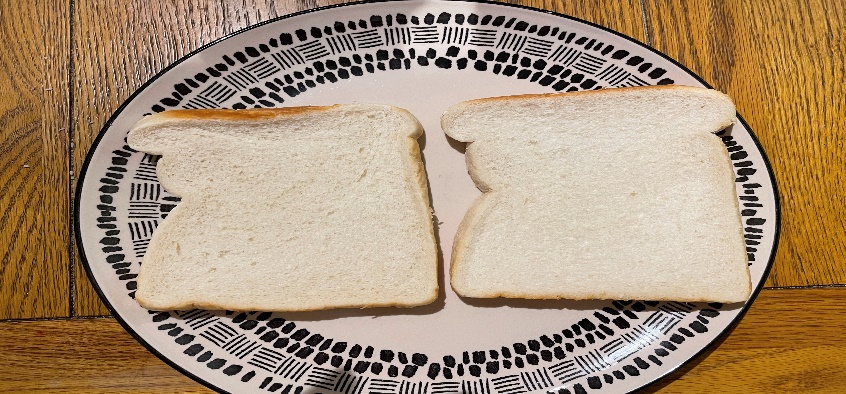 2. Spread the butter or margarine onto one side of each slice of bread.
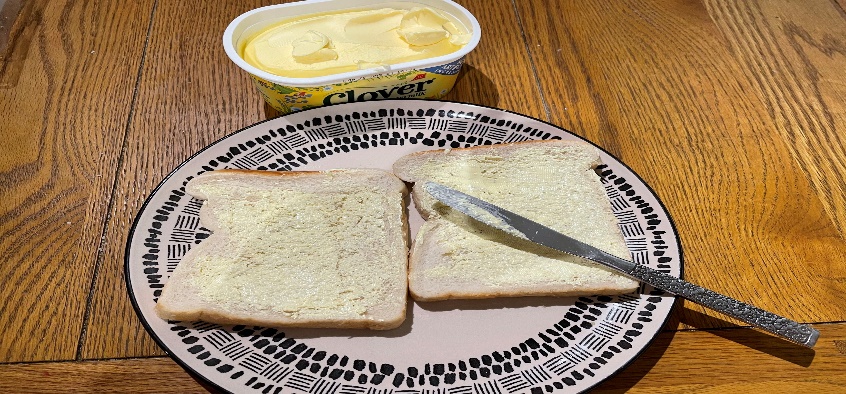 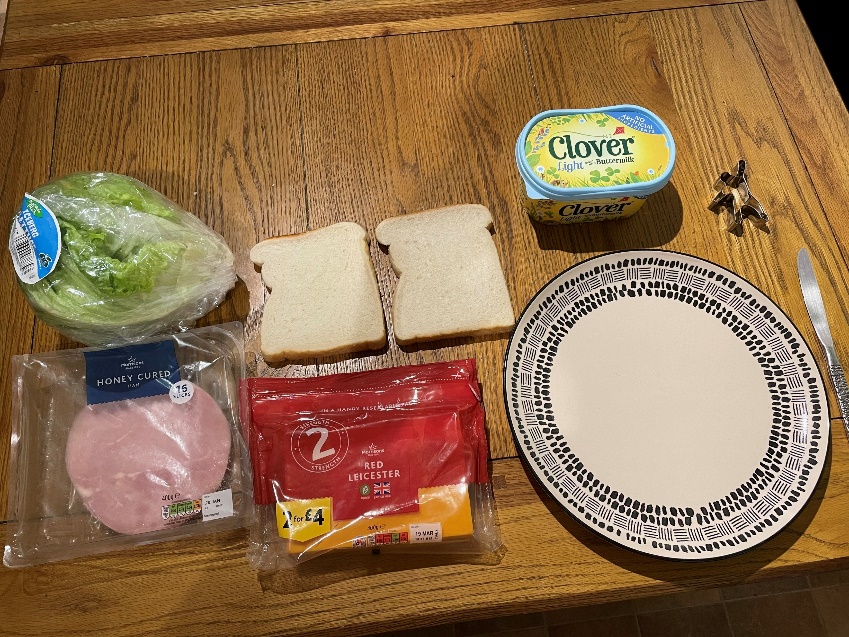 3. Place one slice of ham onto the buttered side of one of the slices of bread.
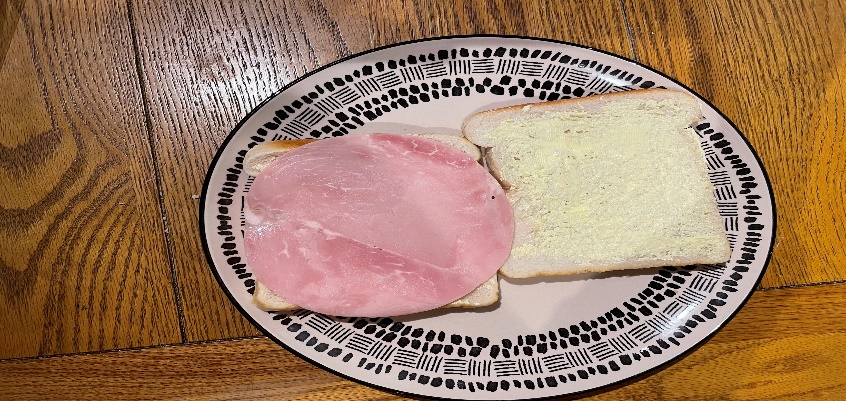 4. Cut the cheese into four or five small slices and place the cheese on top of the ham.
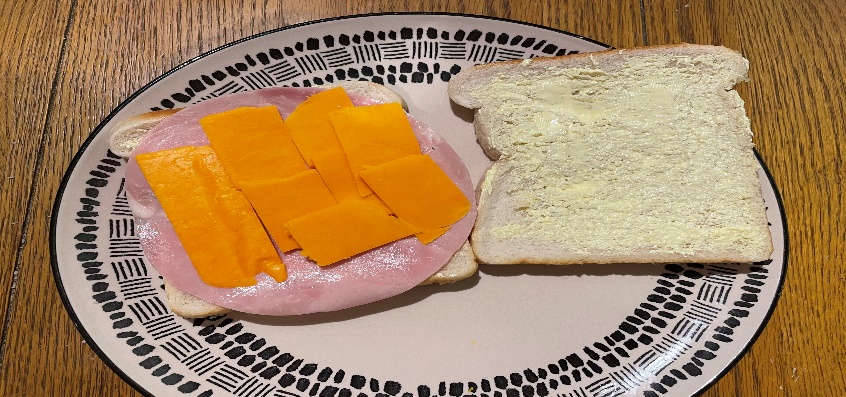 Continued on the next slide
How to make a ham & cheese sandwich
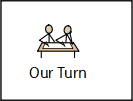 5. Peel off one lettuce leaf and put the lettuce on top of the ham and cheese.
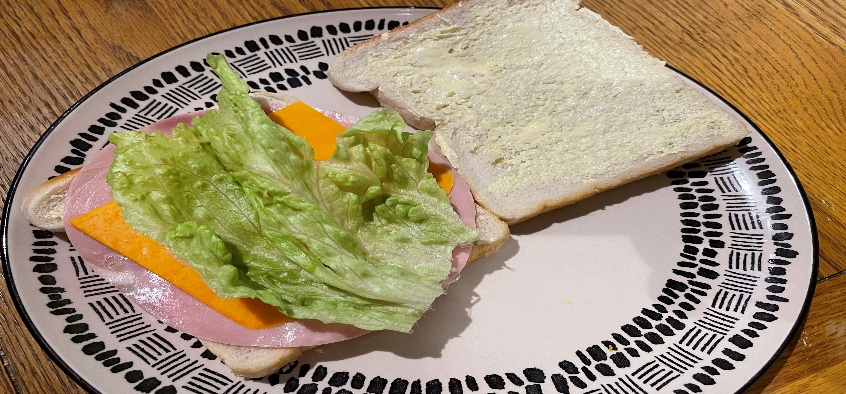 6. Place the other slice of bread on top of the sandwich with the buttered side on top of the lettuce.
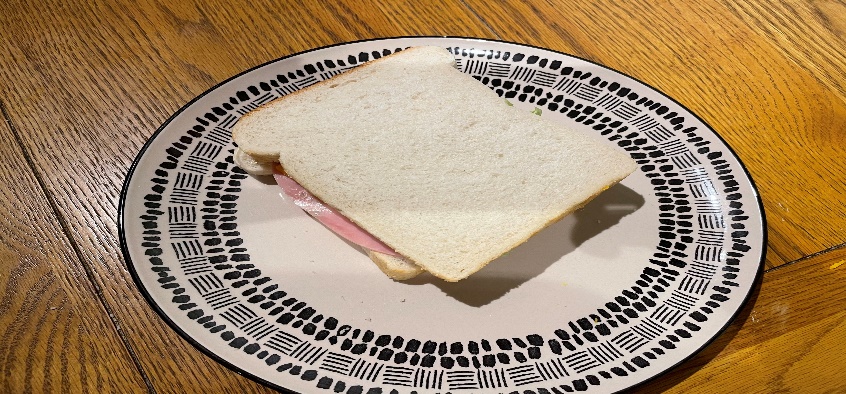 7. *Optional – cut your sandwich into the shape of a rainforest animal using a special cutter or your knife.
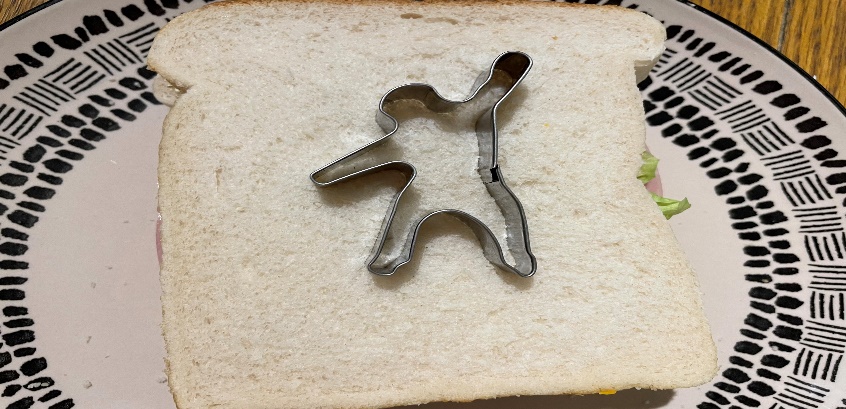 8.Finally, enjoy your delicious ham and cheese sandwich.
Pre Recorded Teaching
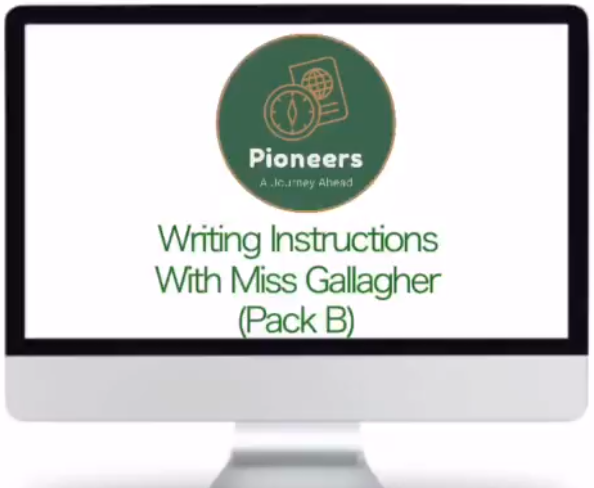 On the school website you will find a pre-recorded video that will support the teaching of today's lesson. There is a video modelling today's writing to help you understand the task further.
Write your instructions
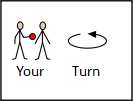 Today you are going to write instructions to tell people how to make a ham, cheese and lettuce sandwich.
Your instructions must include:
A title
Pictures (can be drawn or photos)
Ordinal numbers
Imperative verbs
At least 6 steps
Remember: 
Ordinal numbers are numbers that count in order.
Imperative verbs are ‘bossy’ doing words.
You can use the template on the next slide to type your instructions or you can write them neatly on a piece of paper.
Don’t forget:
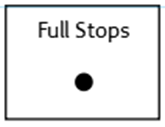 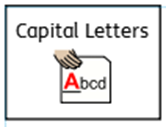 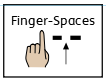 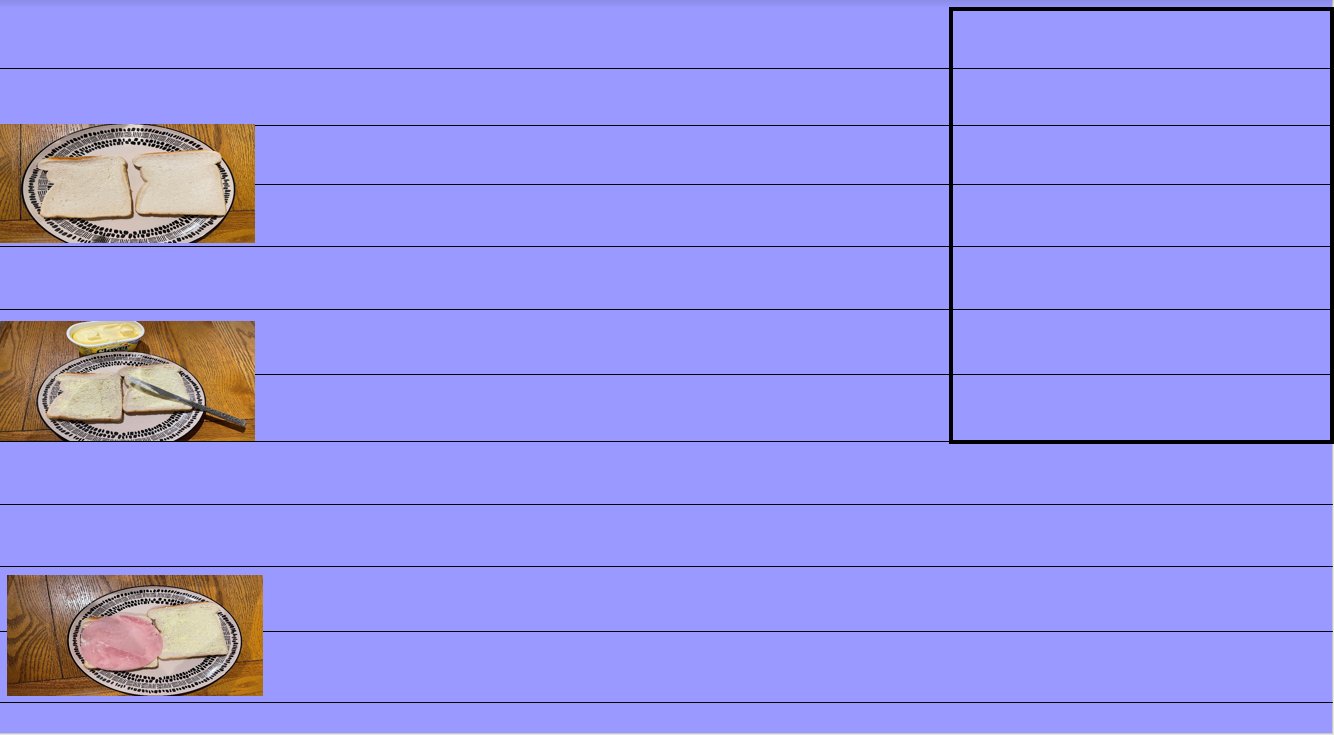 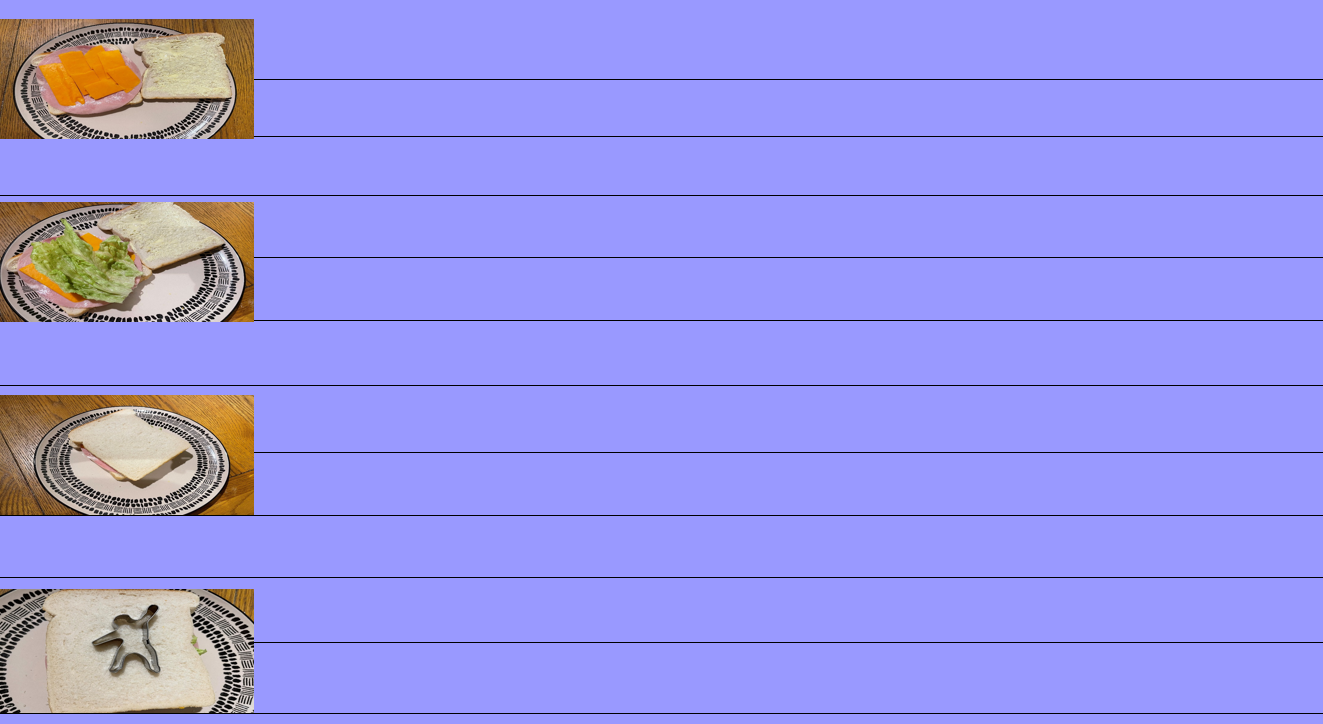 This piece of writing should take approximately 45 minutes
You will also find my pictures on slide 36 which you can cut and stick onto your instructions. Or you could draw your own.
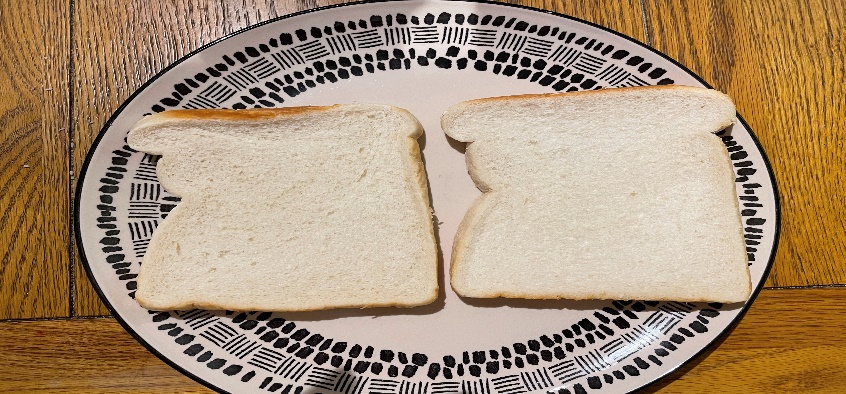 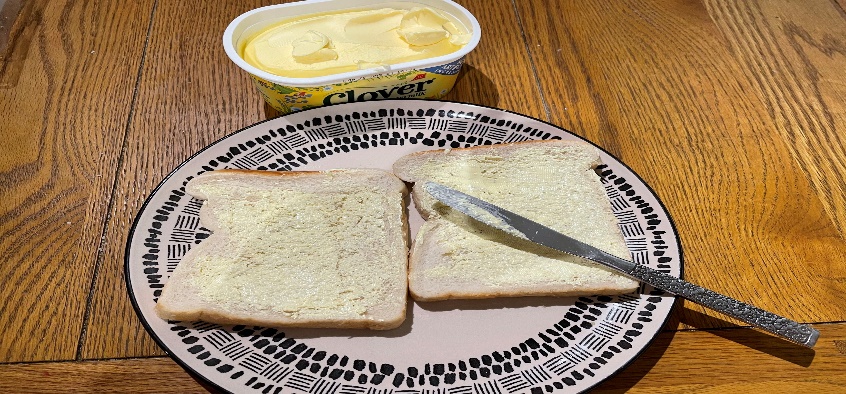 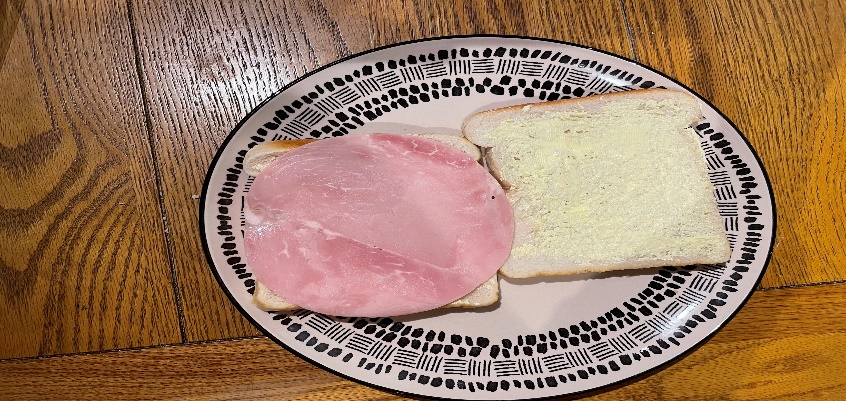 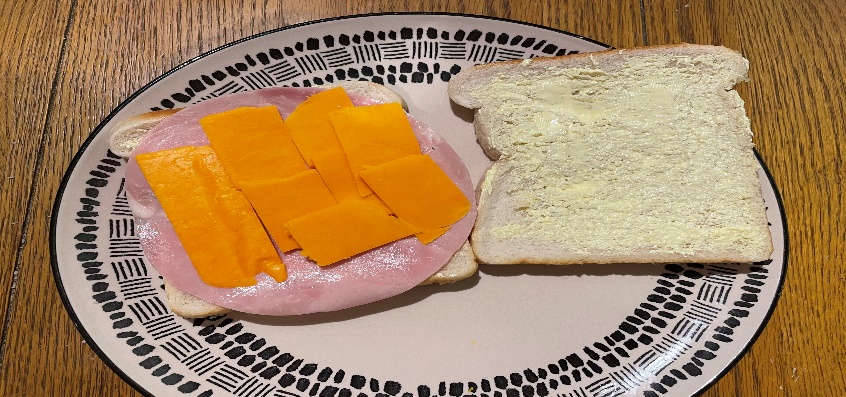 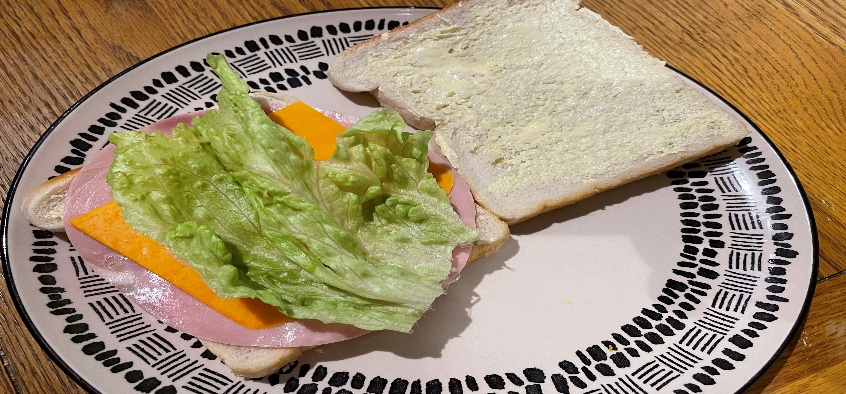 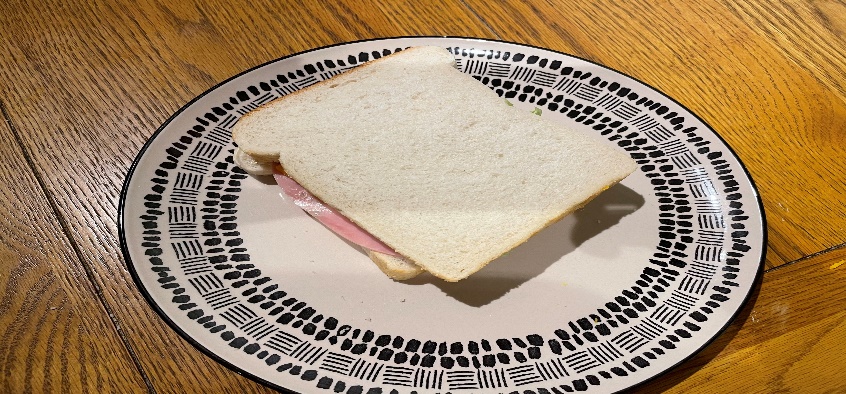 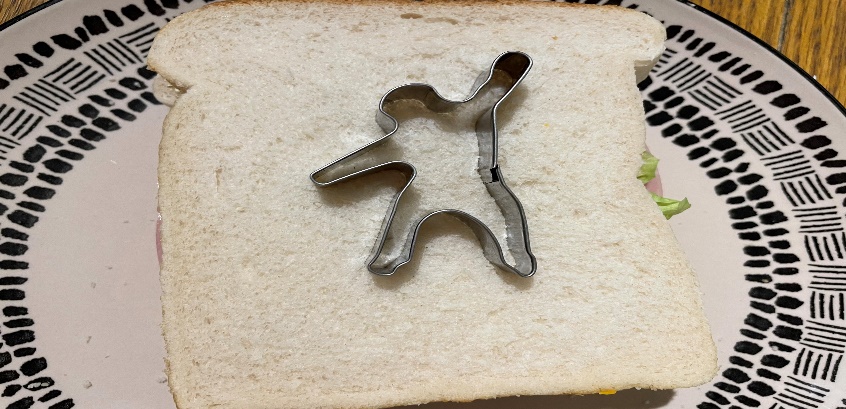 Pictures to cut and stick onto your instructions
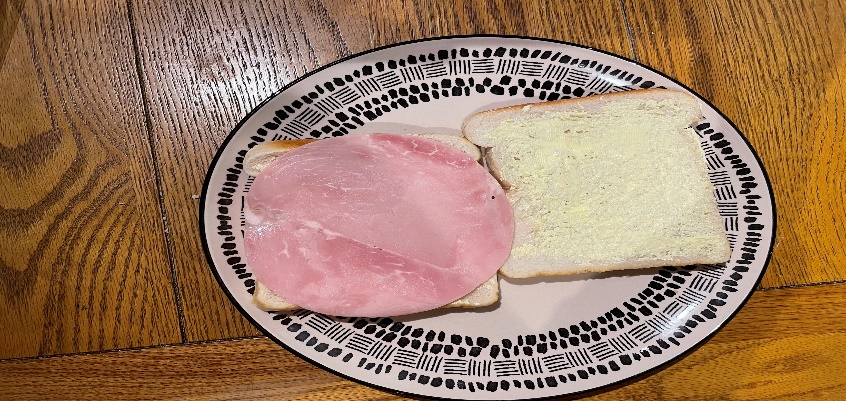 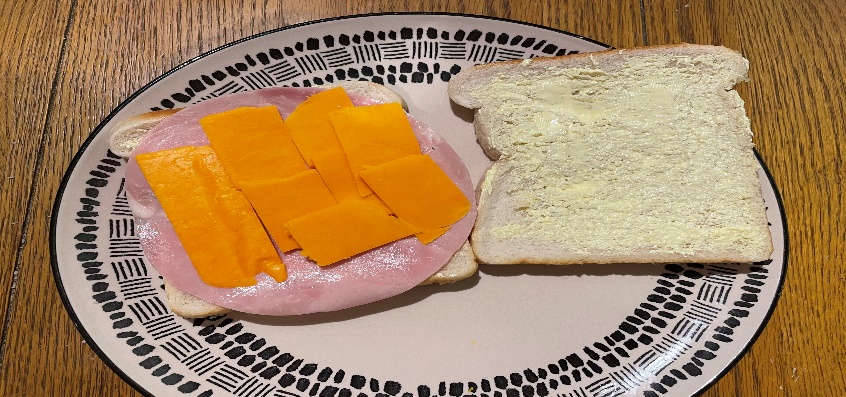 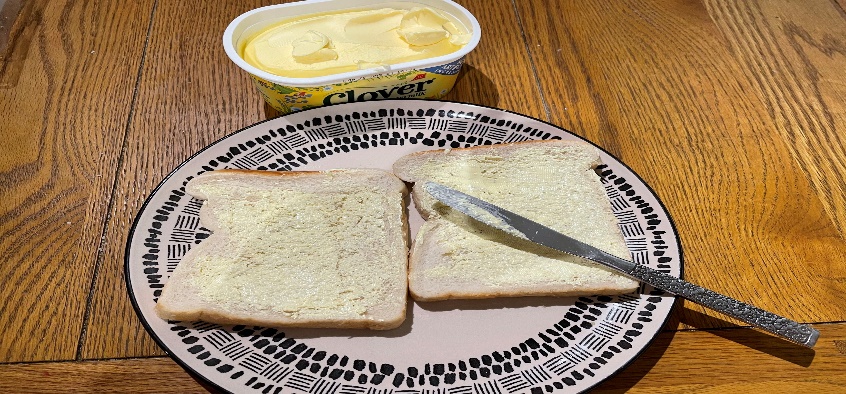 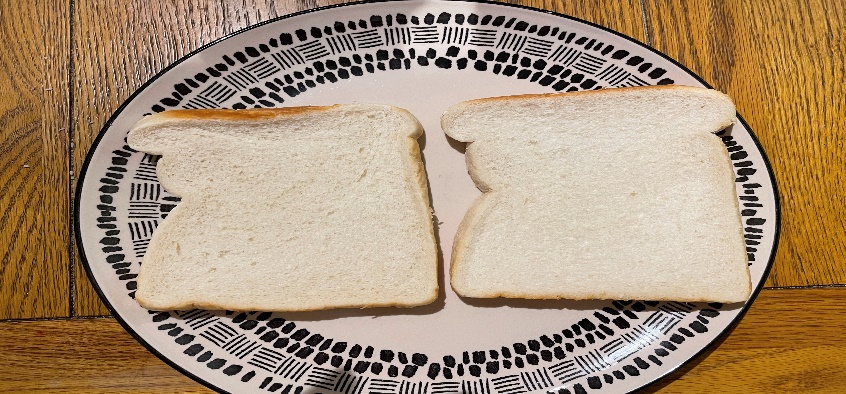 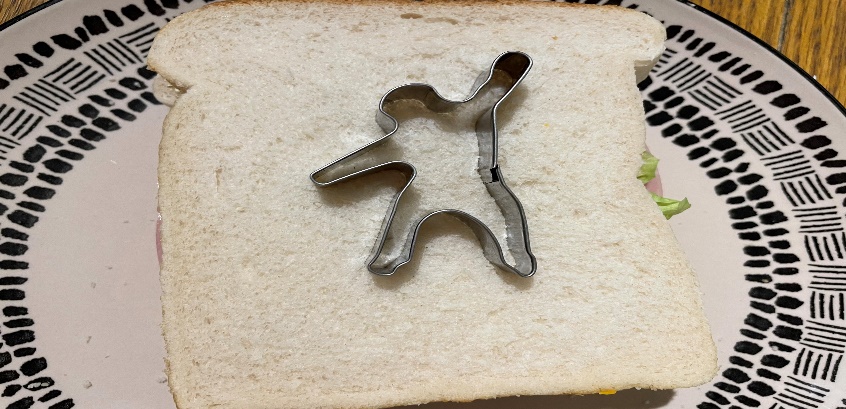 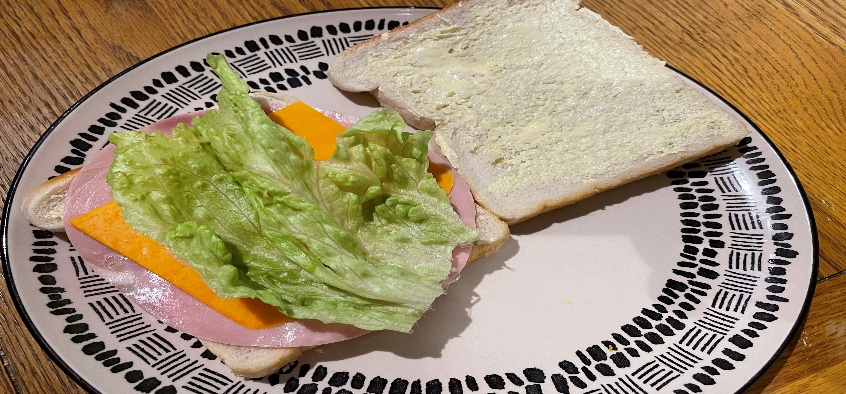 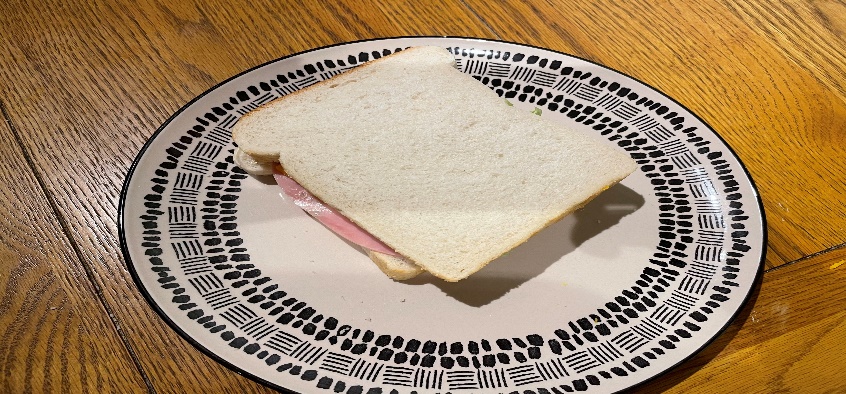 Don’t forget you can draw your own pictures or use photographs you took of your own sandwich!
Date:   Friday 5th February
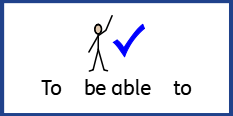 LO To be able to read and spell words with the ‘ee’ sound.
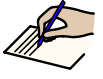 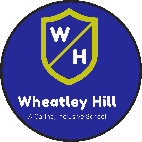 Subject: English
ee
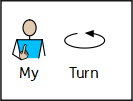 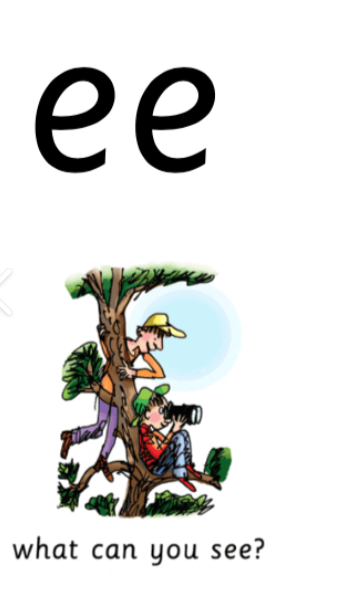 The sound we are focusing on today is ee.
The ee sound is used at the end of words or in the middle of words.
Click on the links or copy and paste the links into your internet browser to watch the phonics videos.
Phonics Lesson - Set 2 'ee' sound for Reception and Year 1 - YouTube

'ee' Words | Blending Phonics Phase 3 – YouTube

Mr Thorne Does Phonics - Episode EE (20,000 Subs Edition) – YouTube
Read the ‘ee’ words
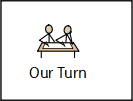 see
need
keep
bee
week
feet
deep
feed
seek
tree
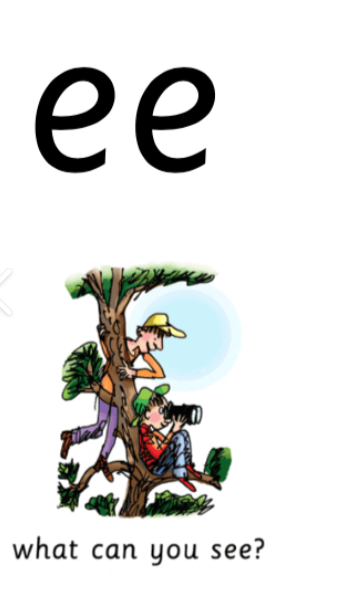 peek
glee
Now write the words on a piece of paper and underline the ‘ee’ sound.
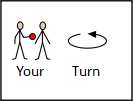 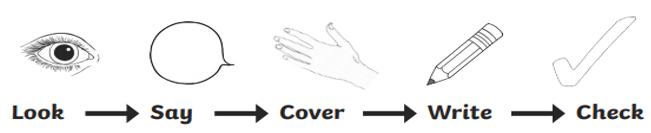 Practice writing the words on a piece of paper or type into the table on your computer.
Match the picture to the correct word
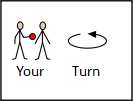 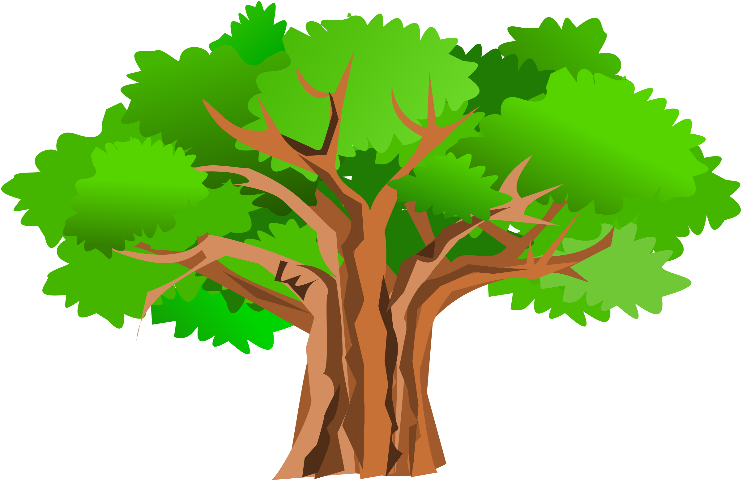 week
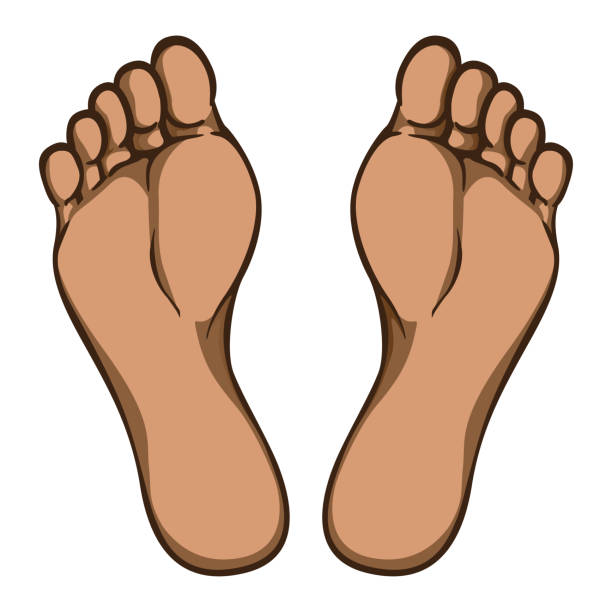 tree
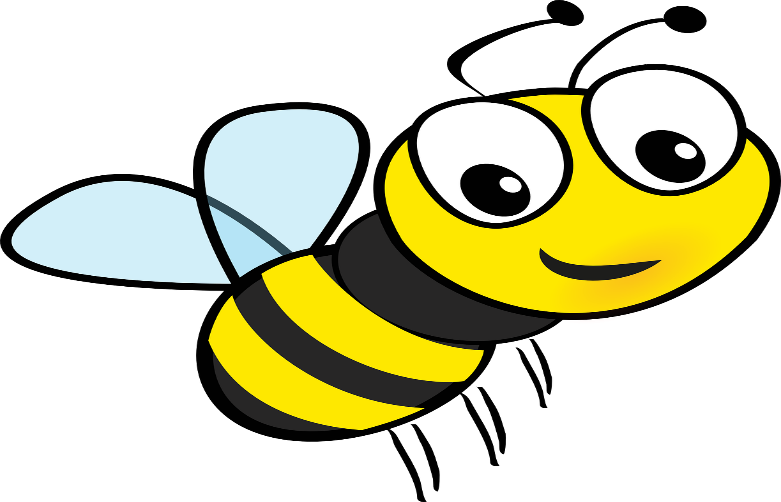 feet
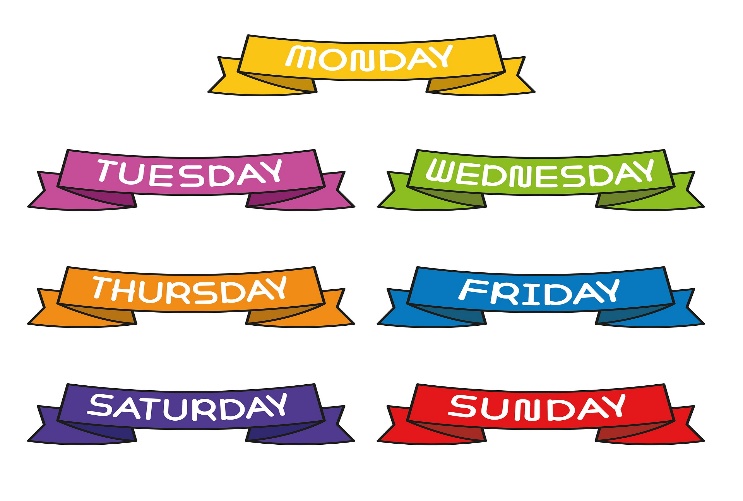 bee
Match the picture to the correct word - answers
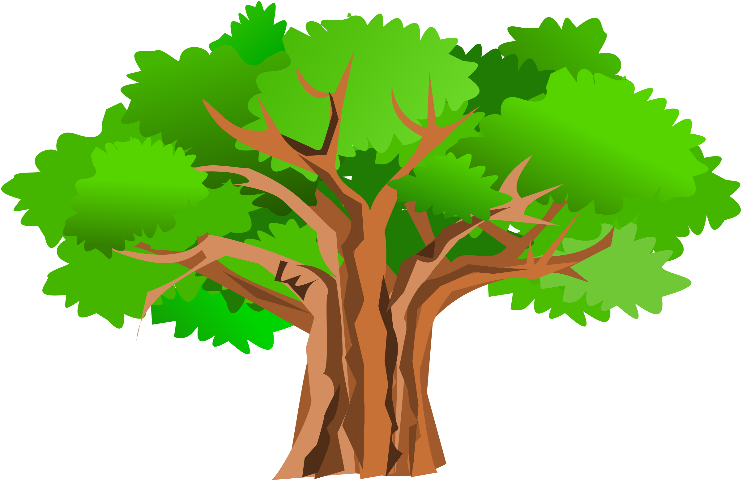 week
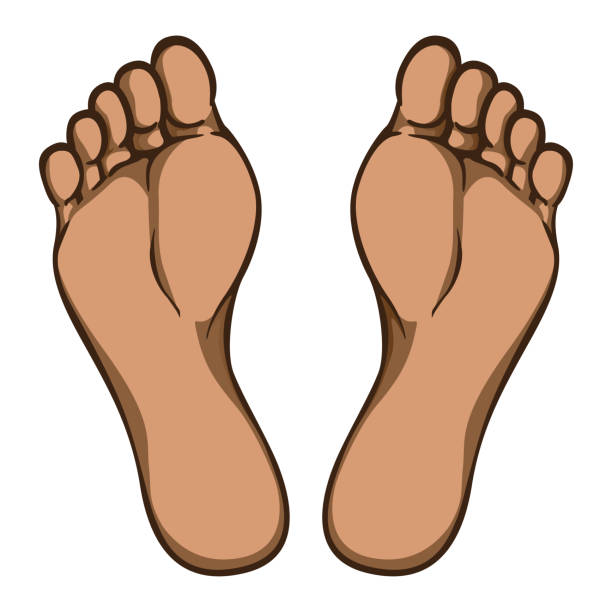 tree
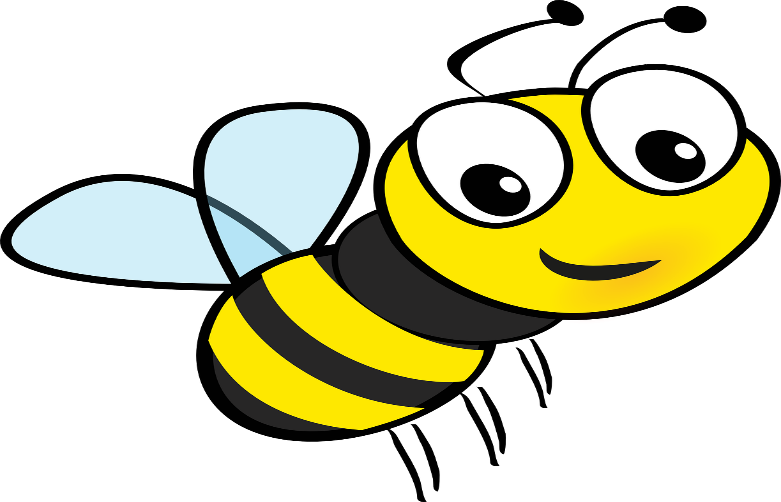 feet
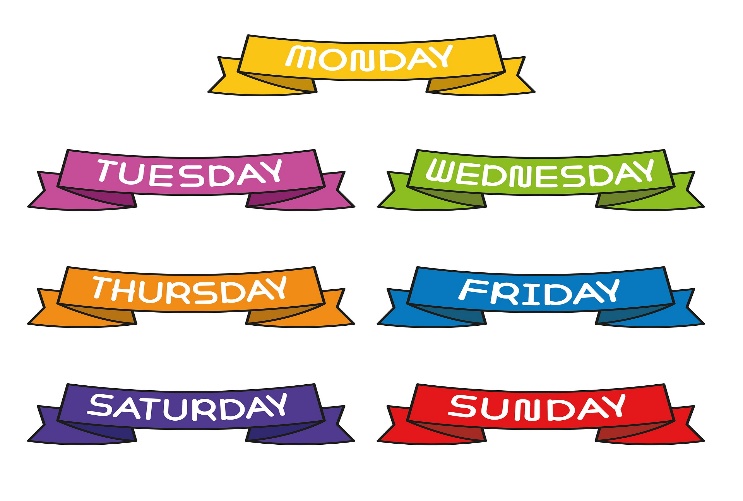 bee
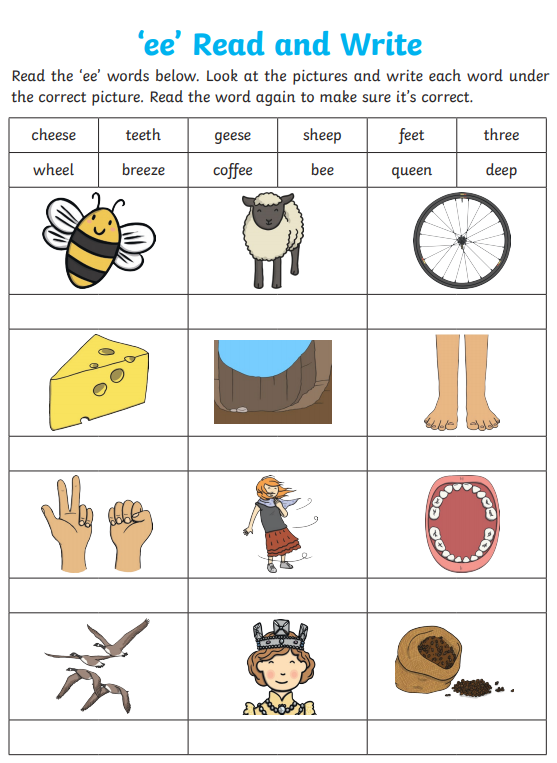 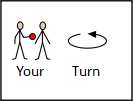 Read and write
‘ee’ sound
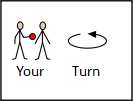 Now pick 3 ‘ee’ words and write a sentence including each word.
keep
tree
bee
need
see
deep
feet
week
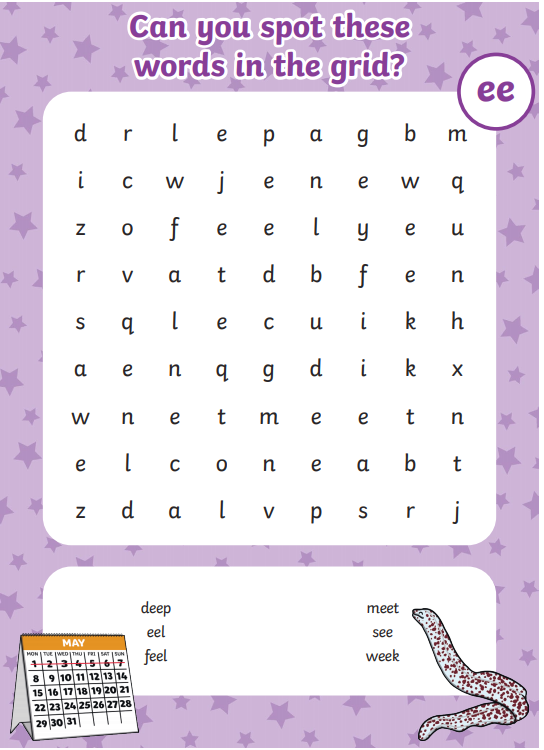 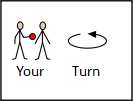 Word search
Spelling game!
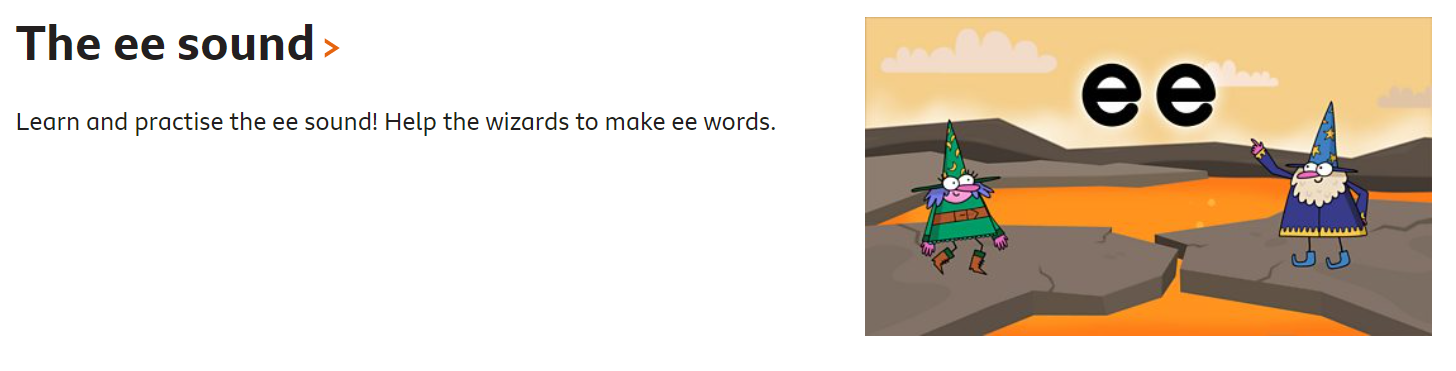 Use the link to play the game and practice spelling the ‘ee’ words
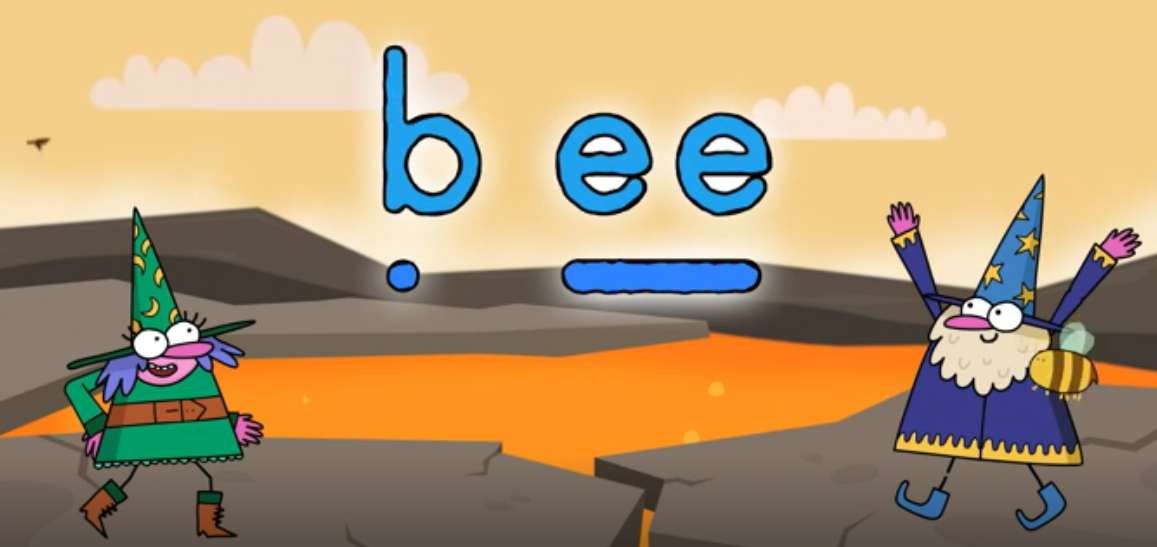 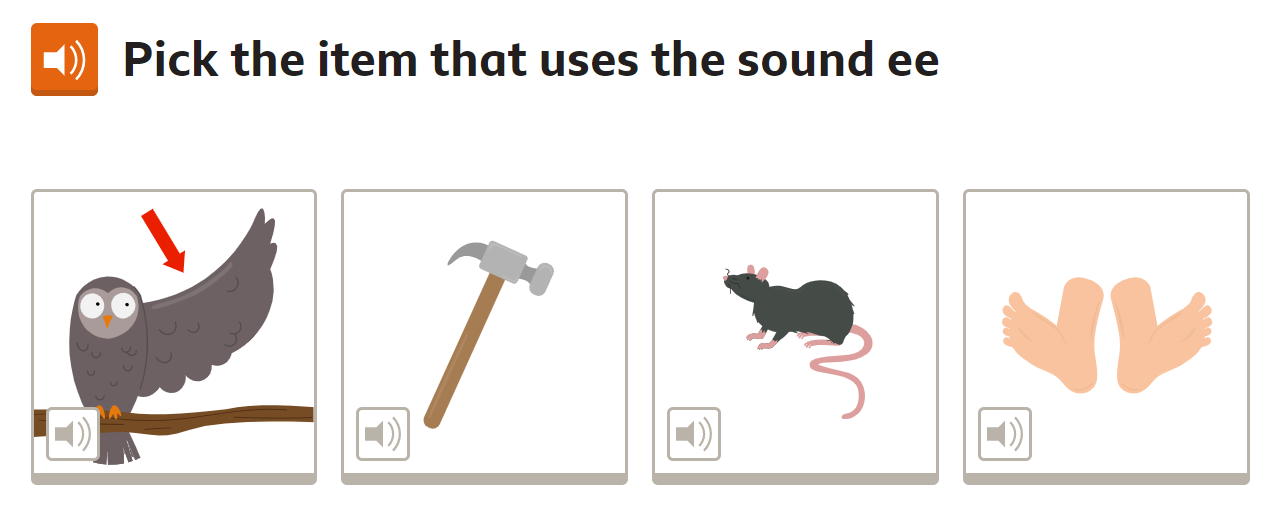 The ee sound | Phase 3 Phonics | ee words - BBC Bitesize
Spelling game!
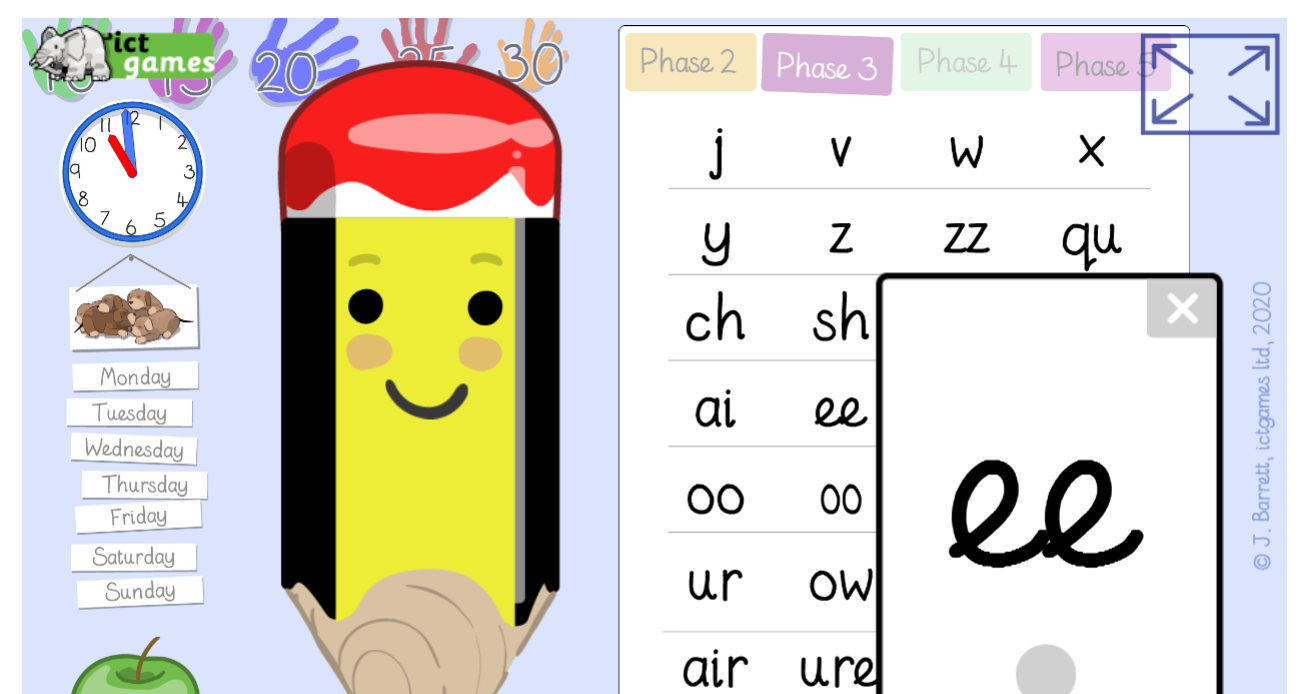 Use the link to play the game and practice reading the ‘ee’ words
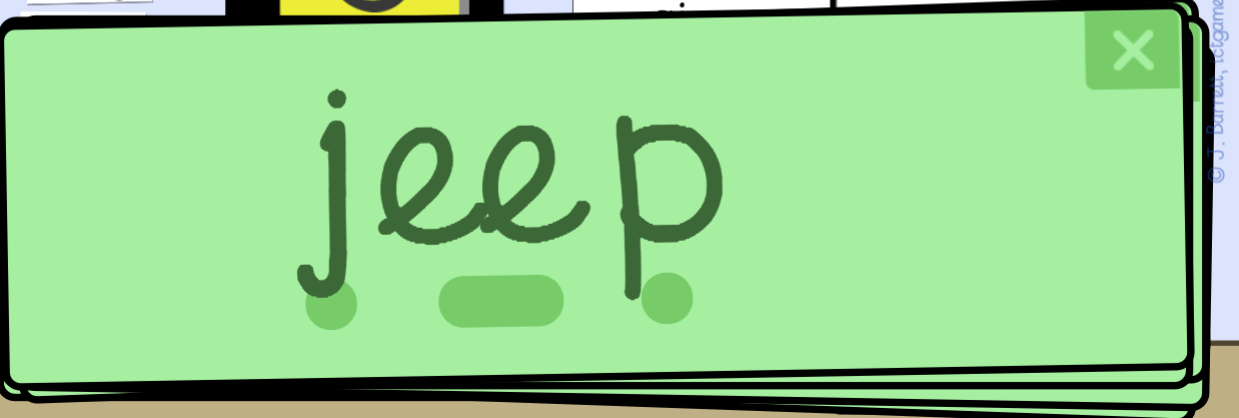 Sound Sayer (ictgames.com)
Spelling game!
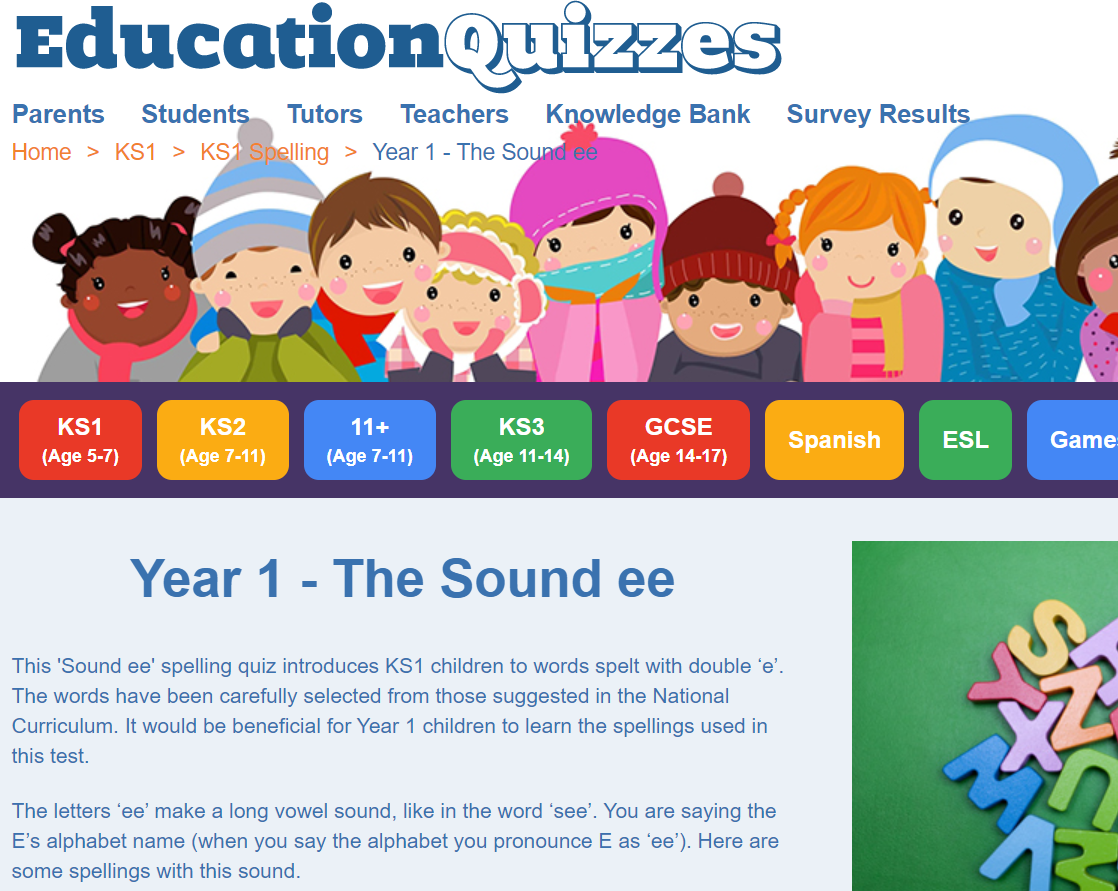 Use the link to play the game and practice spelling the ‘ee’ words
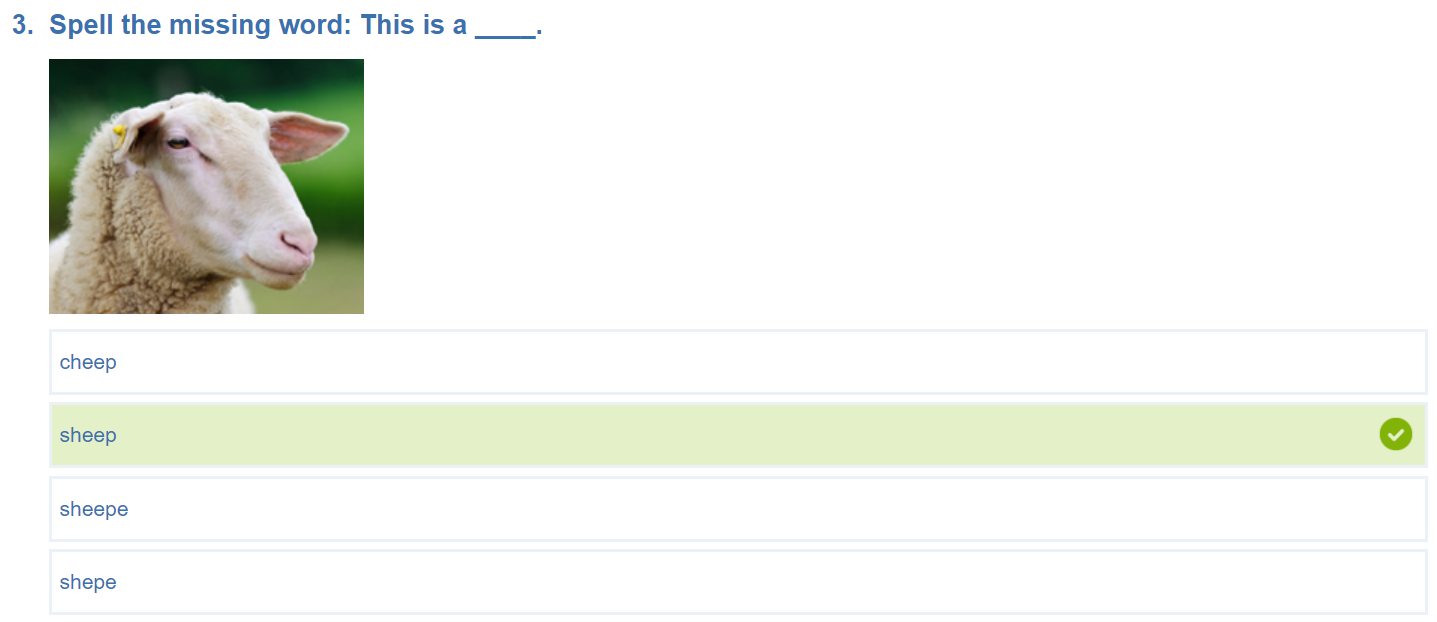 KS1 Spelling | The Sound EE Quiz for Year 1 Children (educationquizzes.com)
Well done for all of your hard work! We can’t wait to see your completed work.
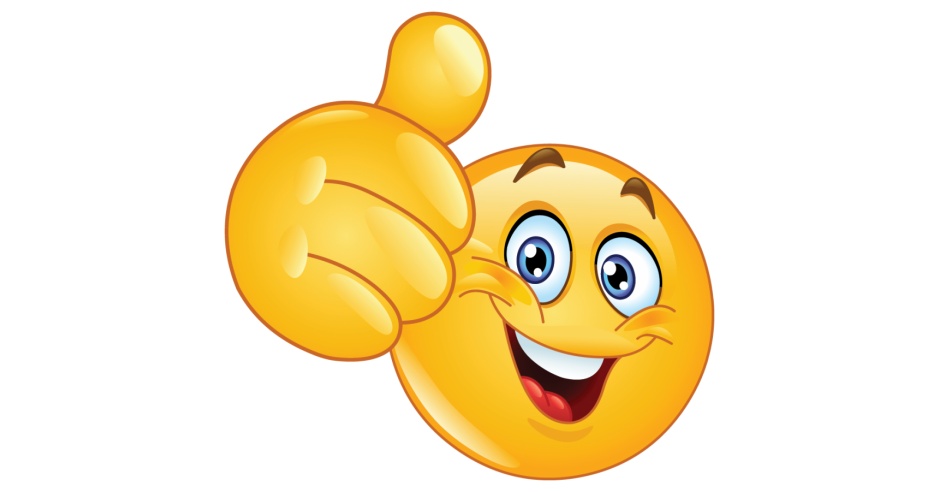 Could any completed work / photographic evidence of completed work please be sent to pioneerspupils@gmail.com
Thank you!